KNU 검출기학교 2022Fast electronics and DAQ
김상열

노티스
Why Electronics?


Detector + Electronics + Analysis = Experiment

Detector + Electronics +       X    = Development

     X      + Electronics + Analysis = Not Bad?

Detector +       X       + Analysis = ????
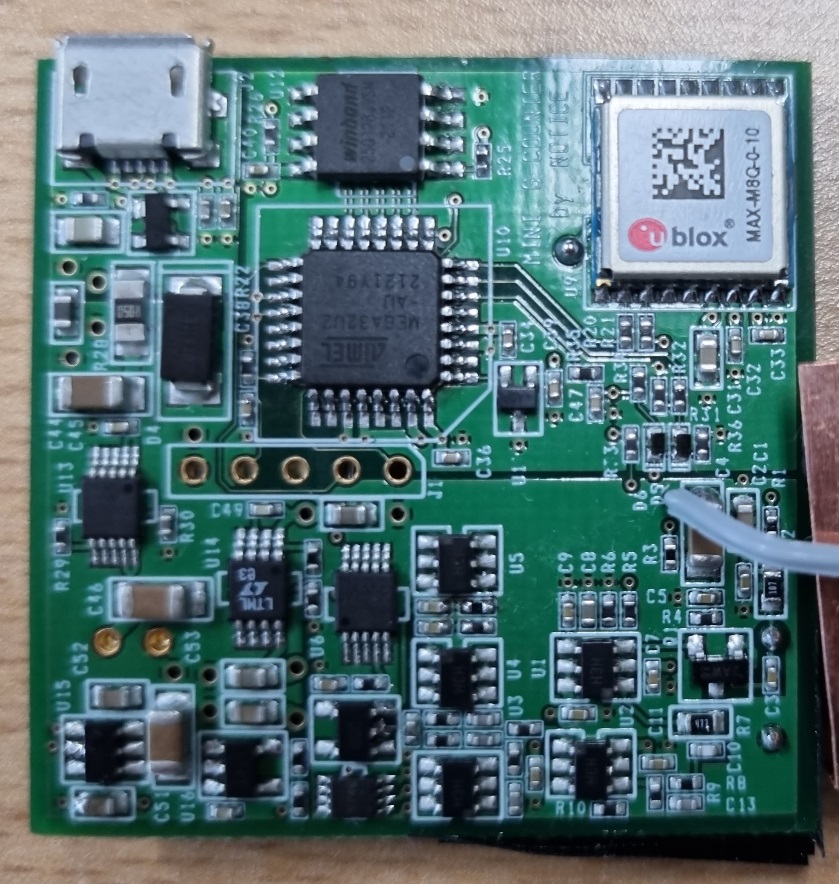 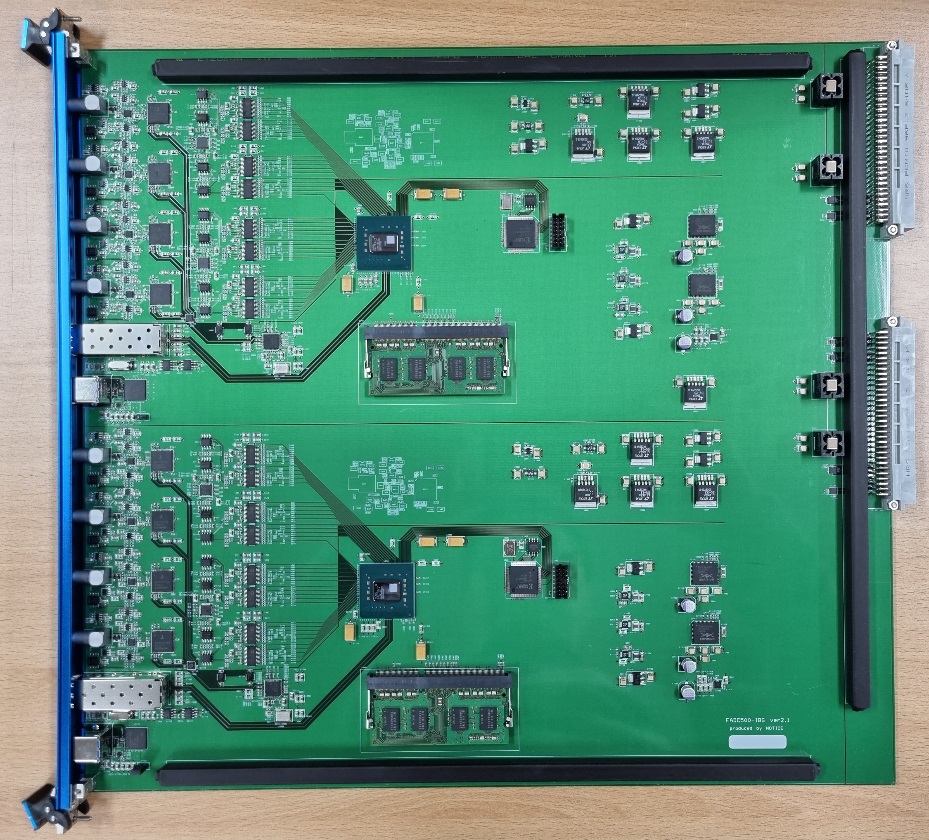 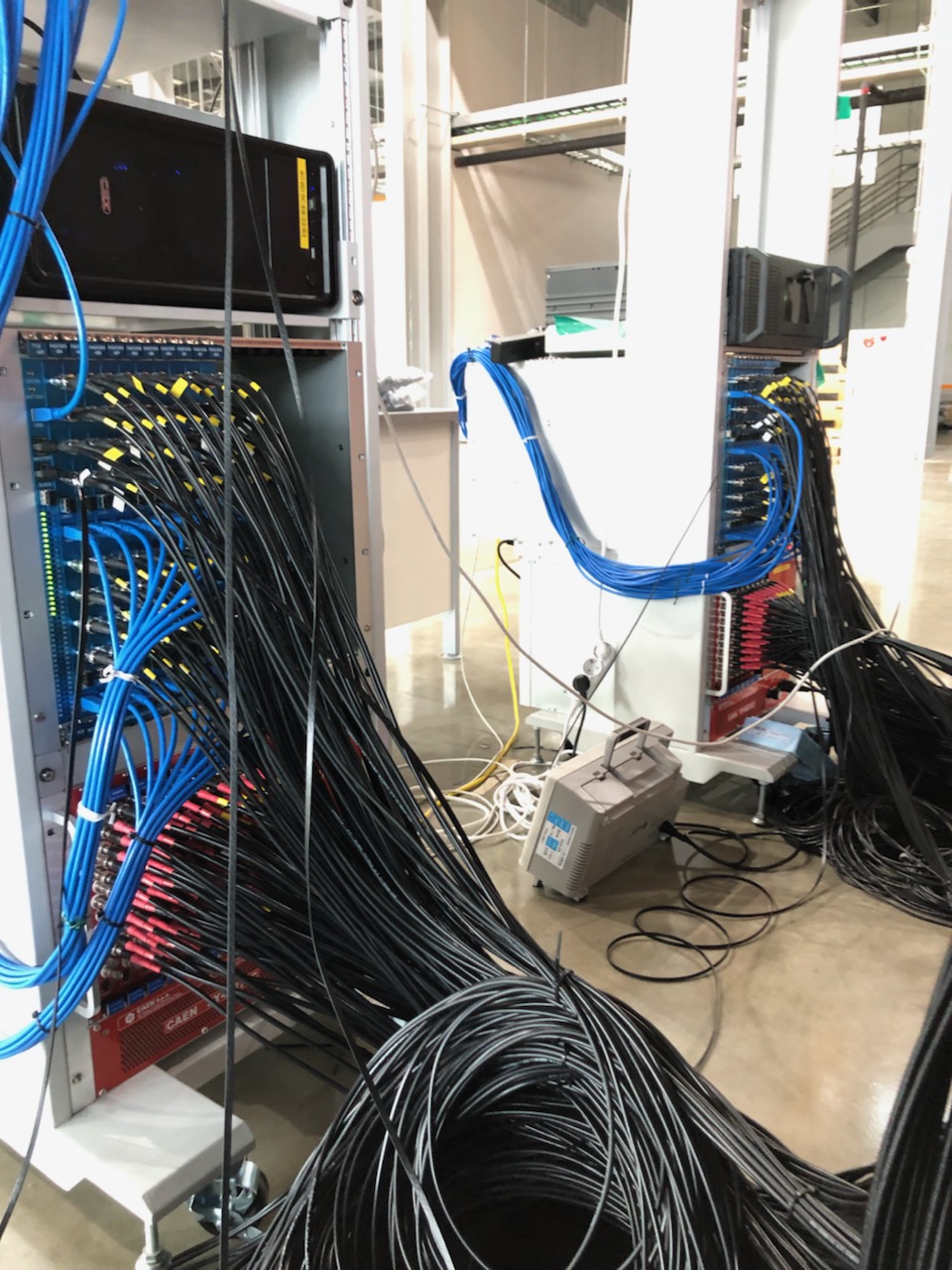 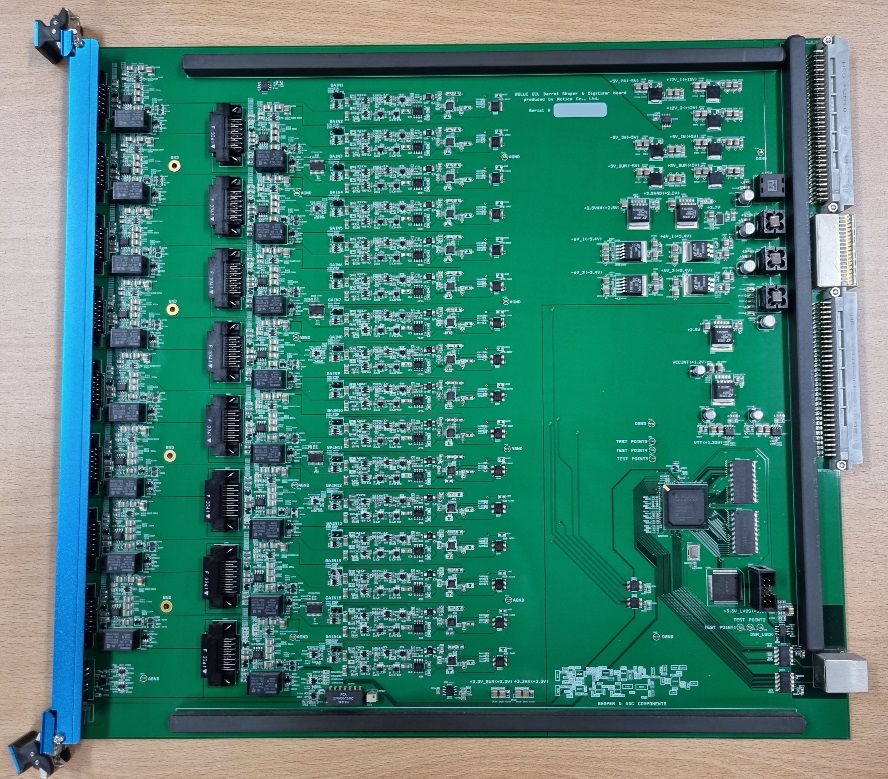 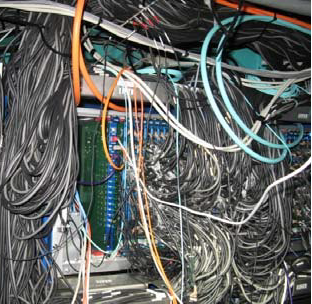 We will see :

1. What electronics are used?

2. How they work?

3. How to make them?

4. Where to sell?
Goal :
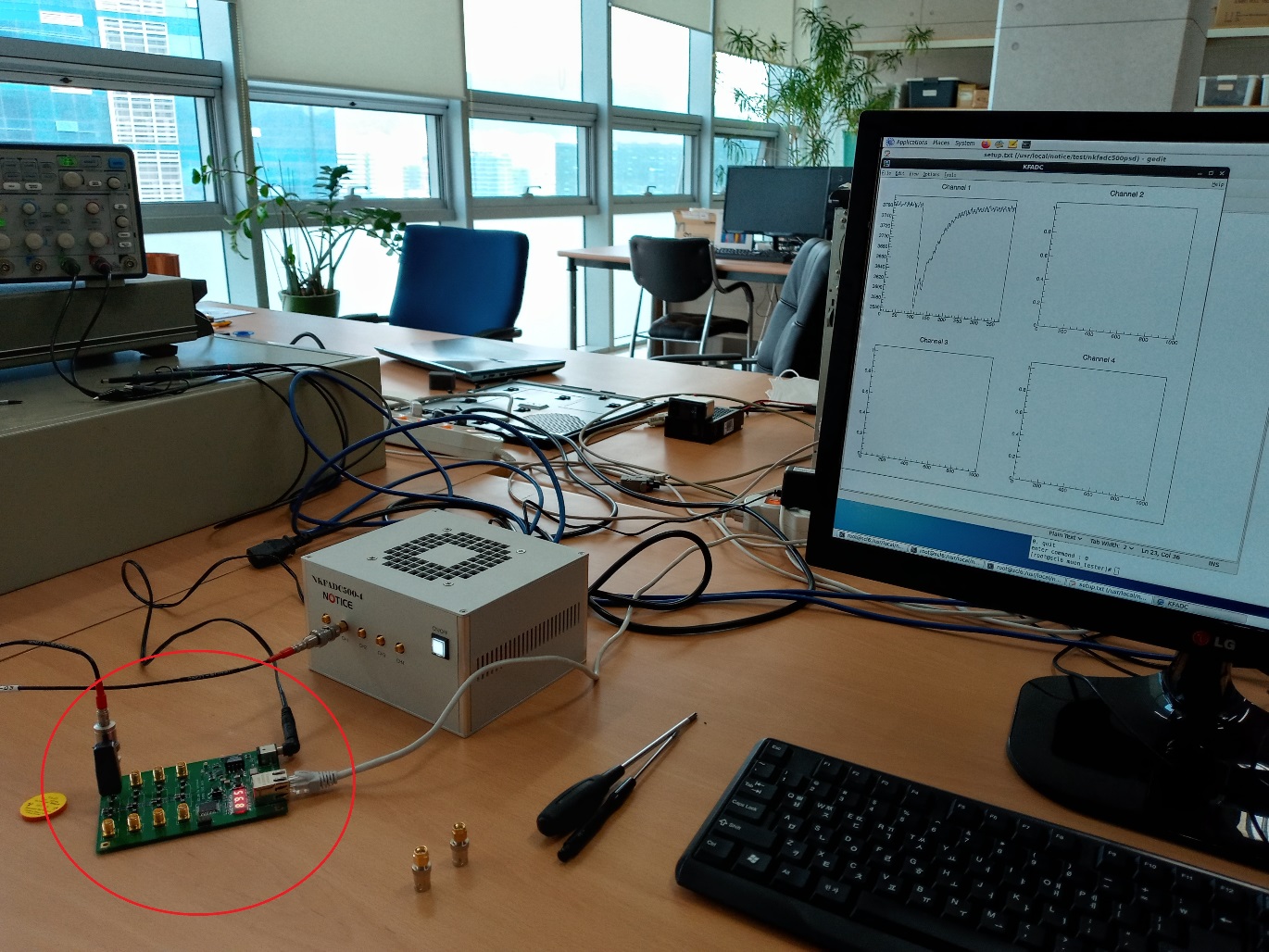 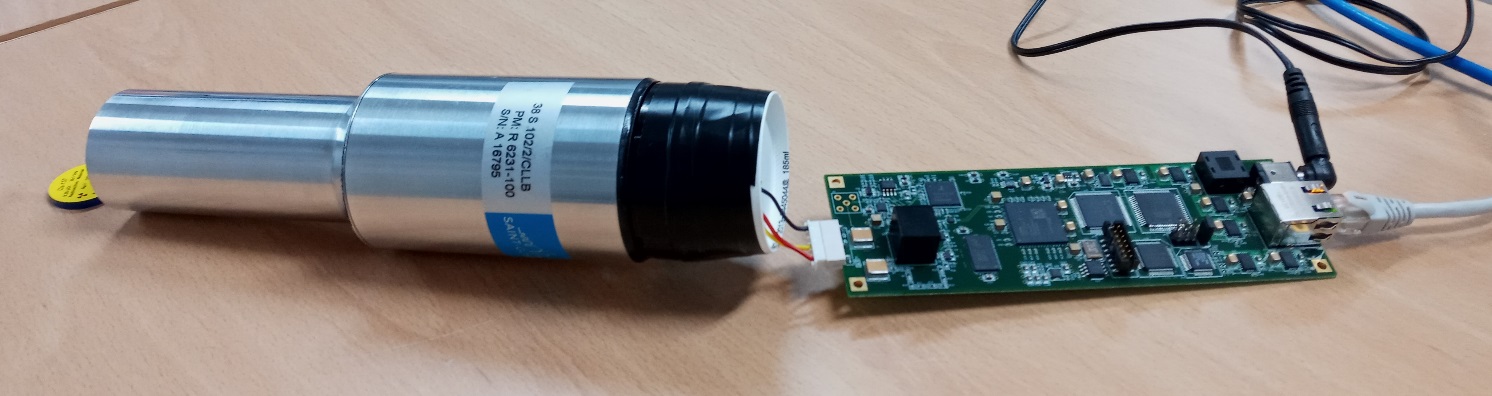 Electronics for High energy or Nuclear physics experiment
Detector
Preamp
+ other
Analog circuits
Digitizer
Data Acquisition
Bias Voltage
Trigger
+ DSP
Power Supply
Frequently used example
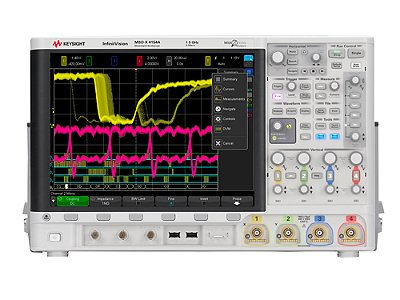 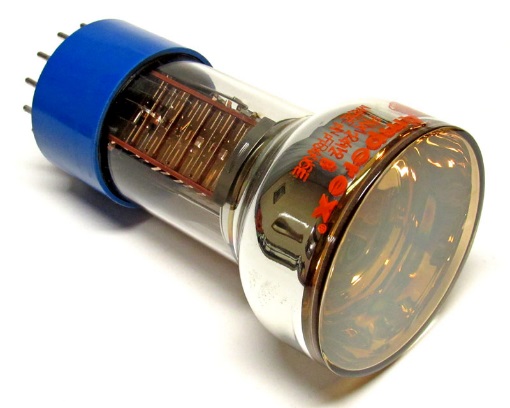 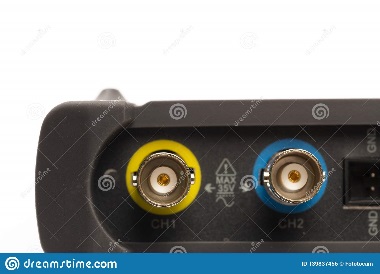 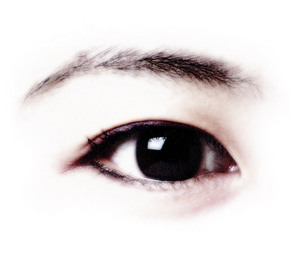 50 ohm input impedance
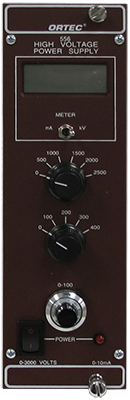 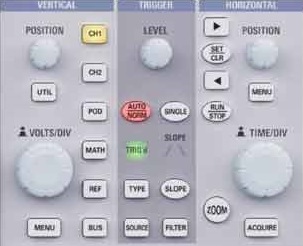 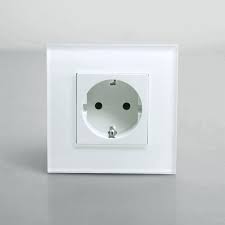 Oscilloscope level trigger
Signal from some detectors
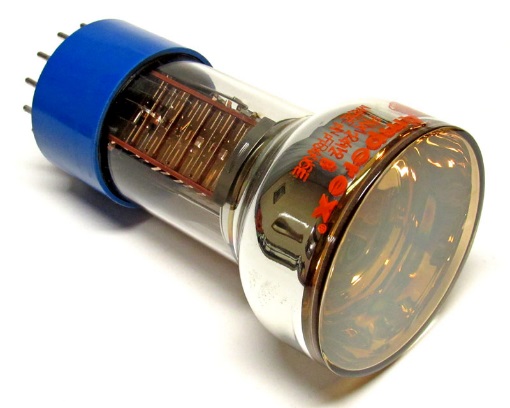 PMT, SiPM… : gain ~ 10^6
                  -> ~ 10^10 electrons/MeV 
                   = ~ nC/MeV

Wire chamber, GEM… : gain ~ 10^2~3
                          -> ~ 10^6~7 electrons/MeV
                           = ~ pC/MeV


Photodiode, Ion chamber… : gain ~ 1
                          -> ~ 10^3~5 electrons/MeV
                           = ~ fC/MeV
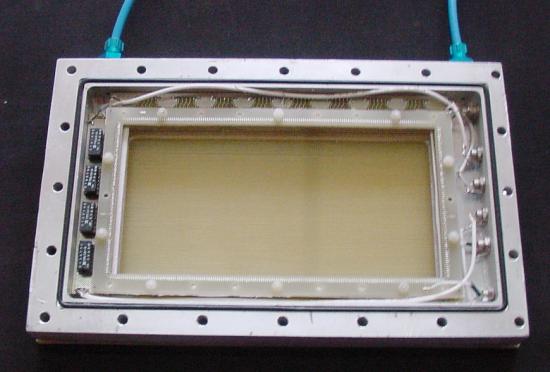 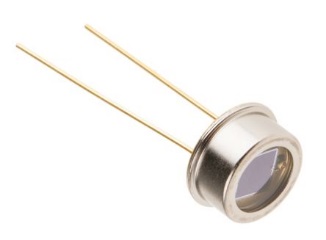 How to measure signal
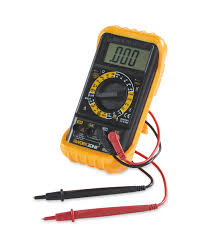 Typical detector’s capacitance
               = 10 ~ 1000 pF
      and V = Q/C
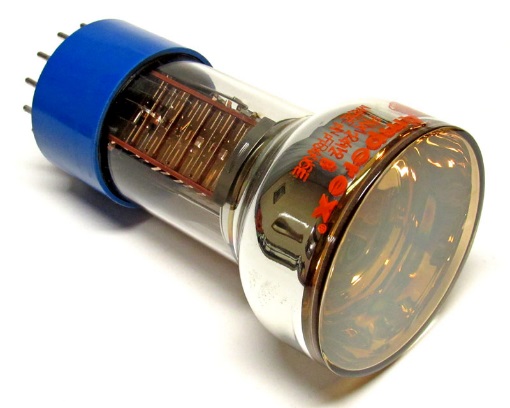 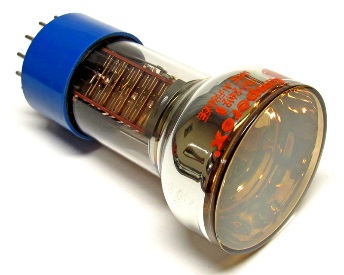 ~ nC/100 pF/MeV = ~ V/MeV (OK)


~ pC/100 pF/MeV = ~ mV/MeV (?)


~ fC/100 pF/MeV = ~ uV/MeV (X)
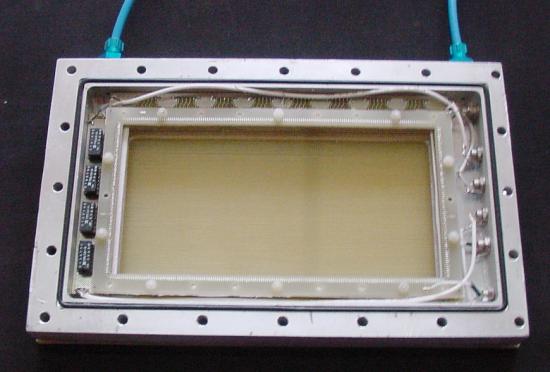 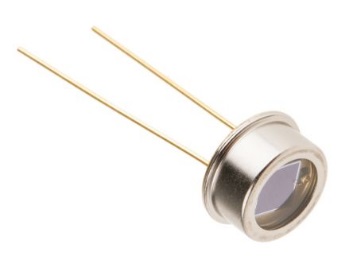 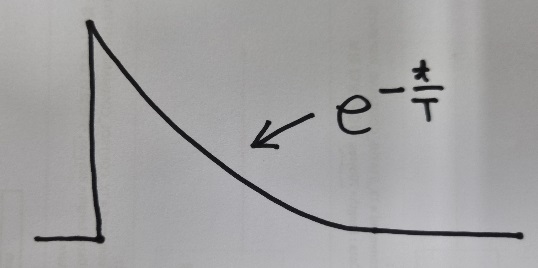 What we measure actually?  Charge? Current?
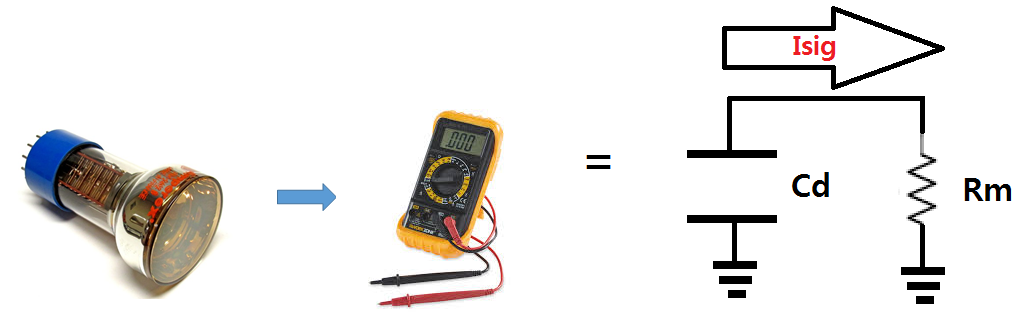 When Idet(detector current) is very fast,
Isig = Qdet x exp(-t/T) where T = Cd x Rm = 100 pF x 10 Mohm
                                                         = ~ ms -> very long!
Detector signal : 

Where it comes from? = Bias Voltage Source (few ~ 10,000 V)
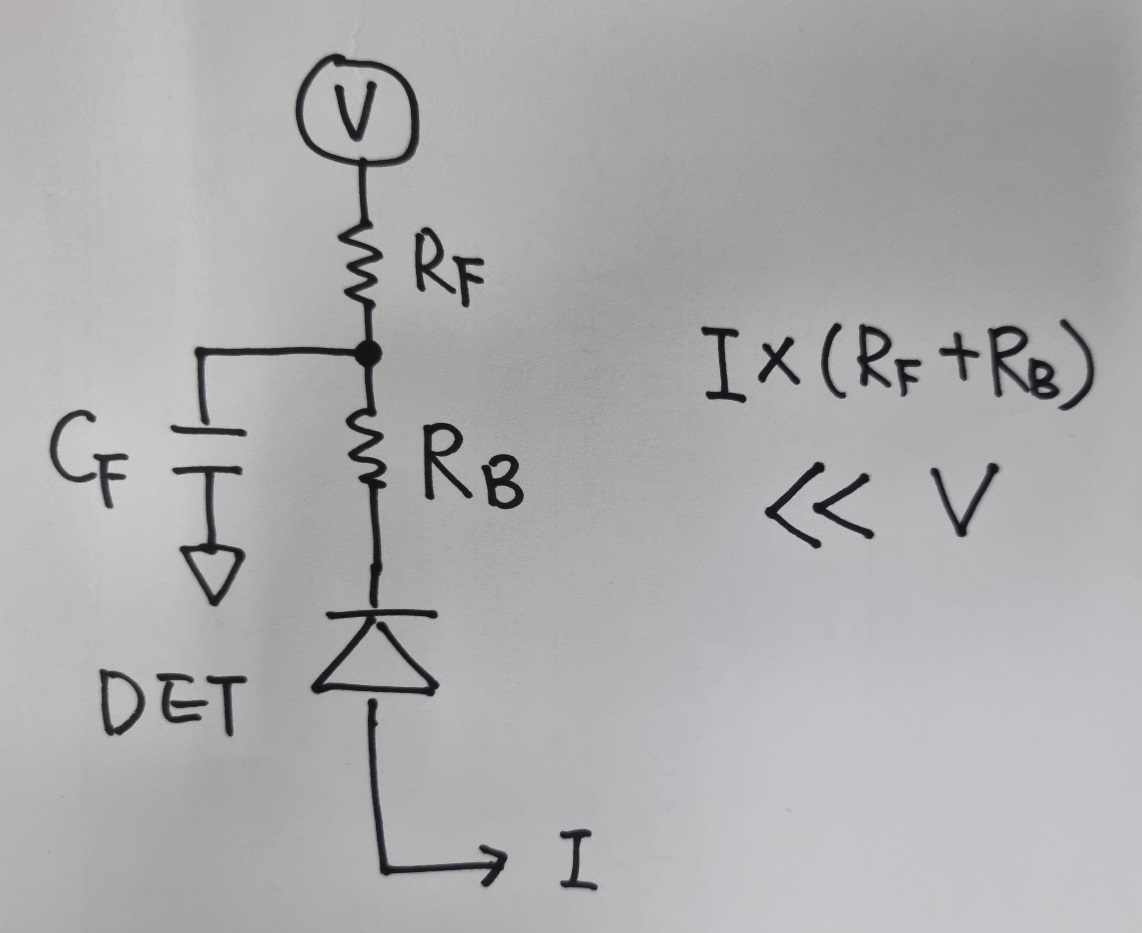 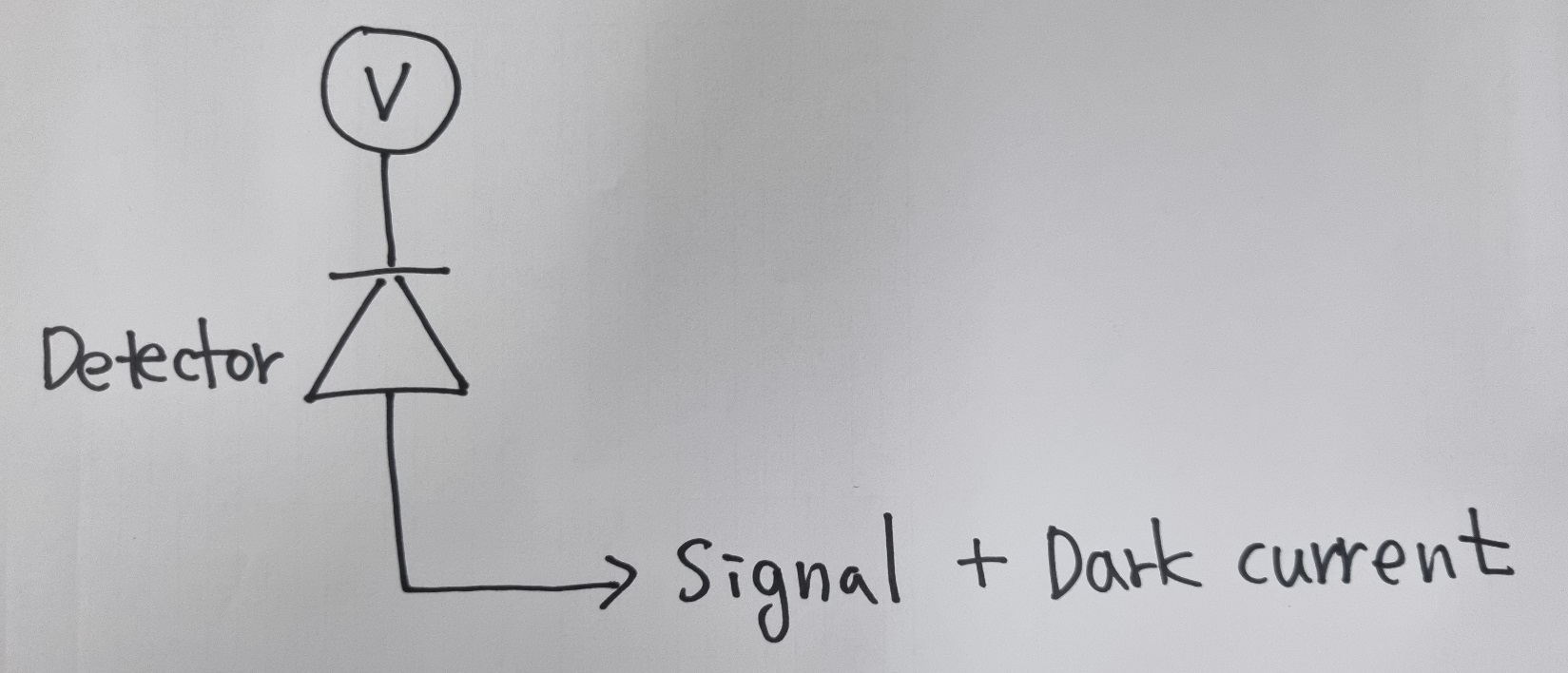 Ibias(max) > Isig + Idark
Isig = Signal x Count rate
Bias Filter
PMT example
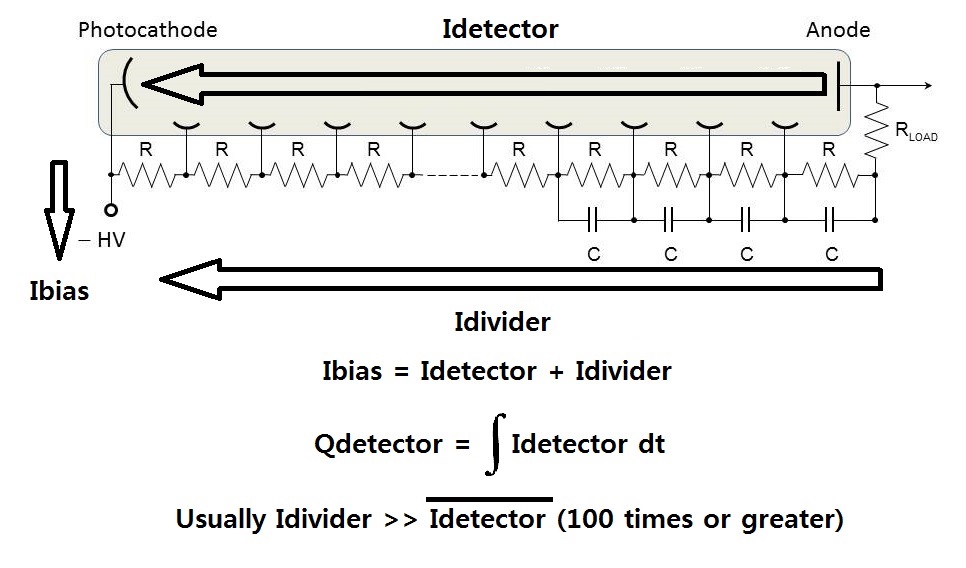 Bias voltage supplier should supply
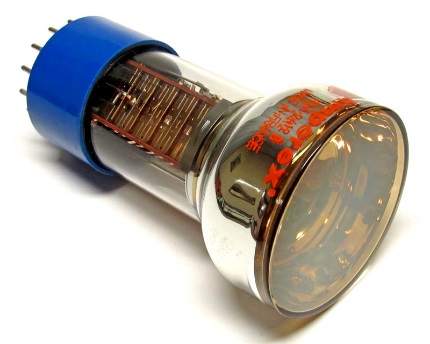 If count rate = ~ 100 kcps (when no Dark current)

PMT : nC x 100 kcps x (10 ~ 100 : Divider)
                = 10 uA -> 1 mA @ a few kV -> W

SiPM : nC x 100 kcps  
                = 10 uA @ 20 ~ 60 V -> mW

Wire chamber, GEM… : pC x 100 kcps
                            = 0.1 uA @ kV -> mW

Photodiode, Ion chamber… : fC x 100 kcps
                              = ~1 nA @ a few ~ kV -> uW
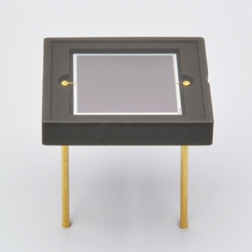 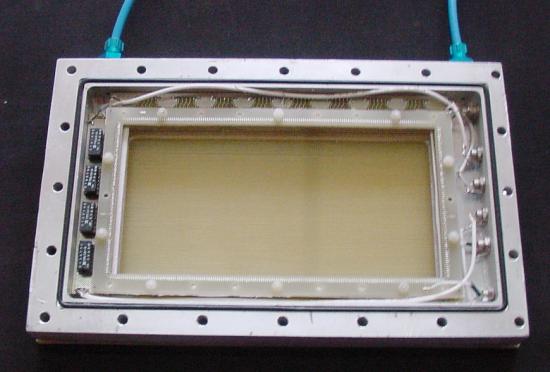 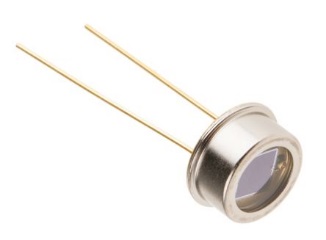 First thing to do : 
Preamplifier converts Idet to Voltage signal.
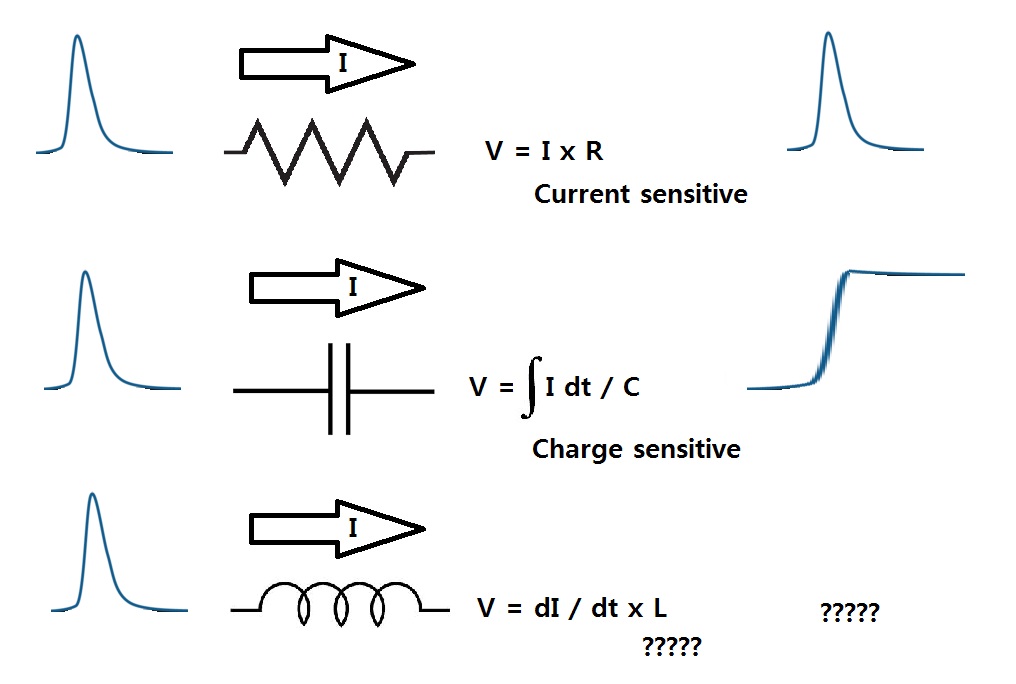 Take a look at PMT oscilloscope shot again
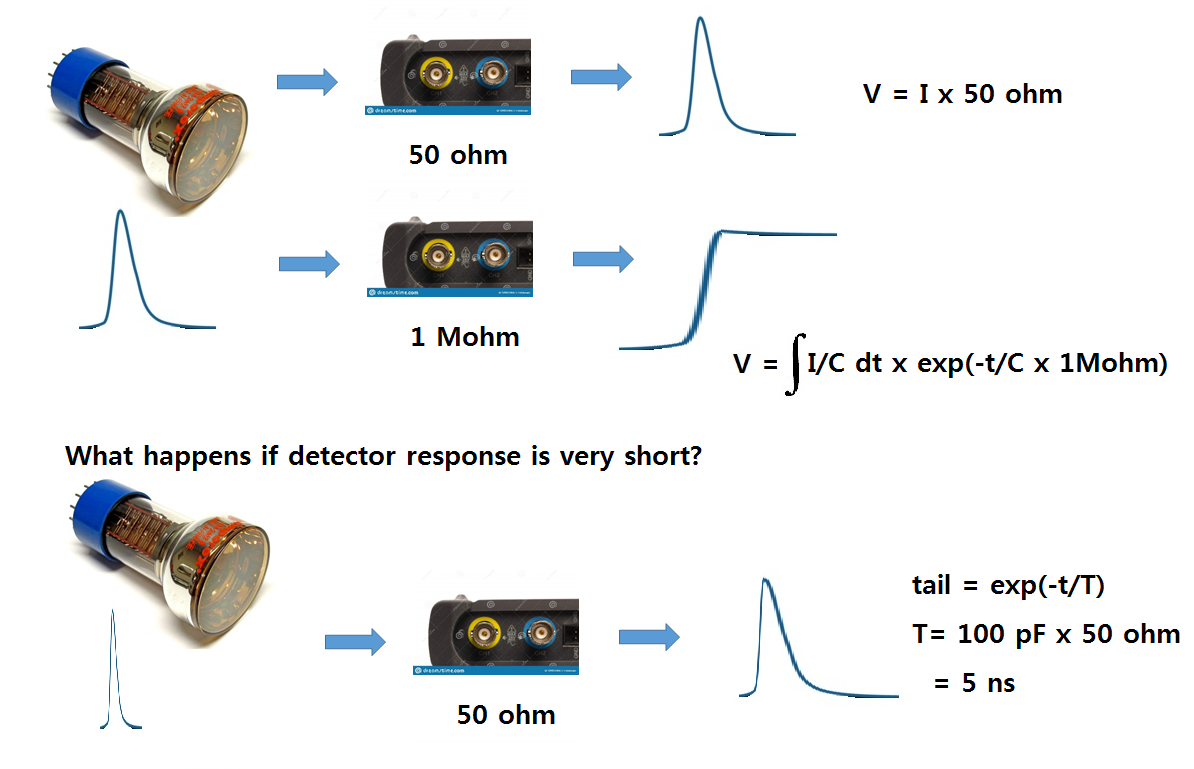 OpAmp basics
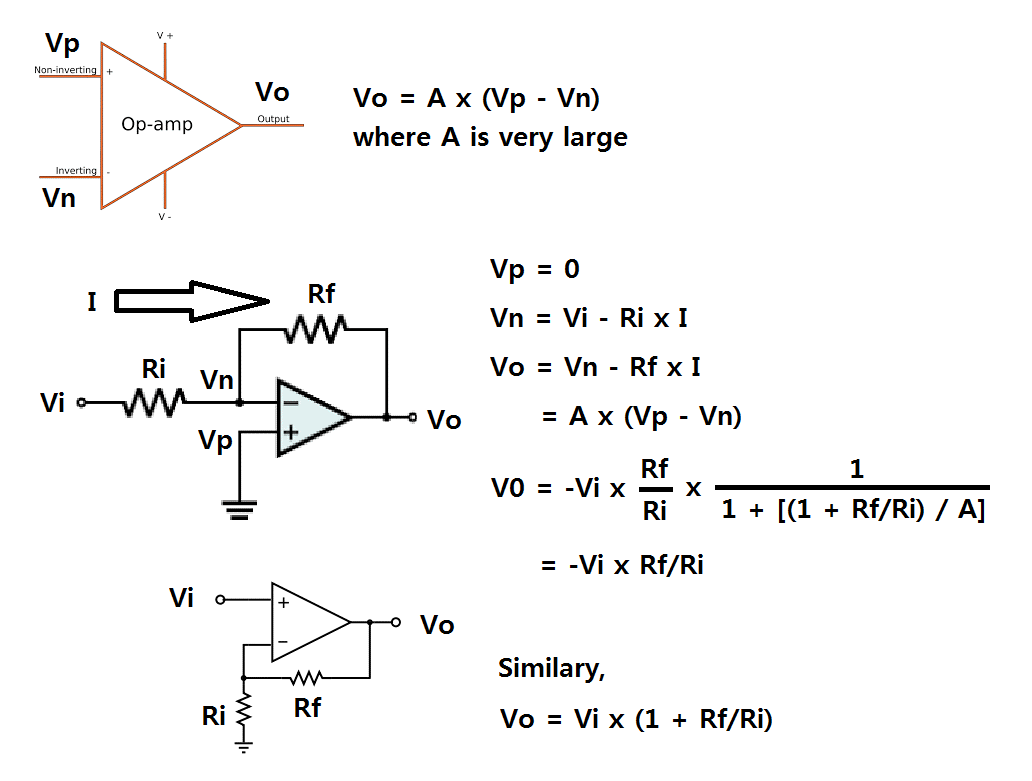 Current Sensitive Preamp
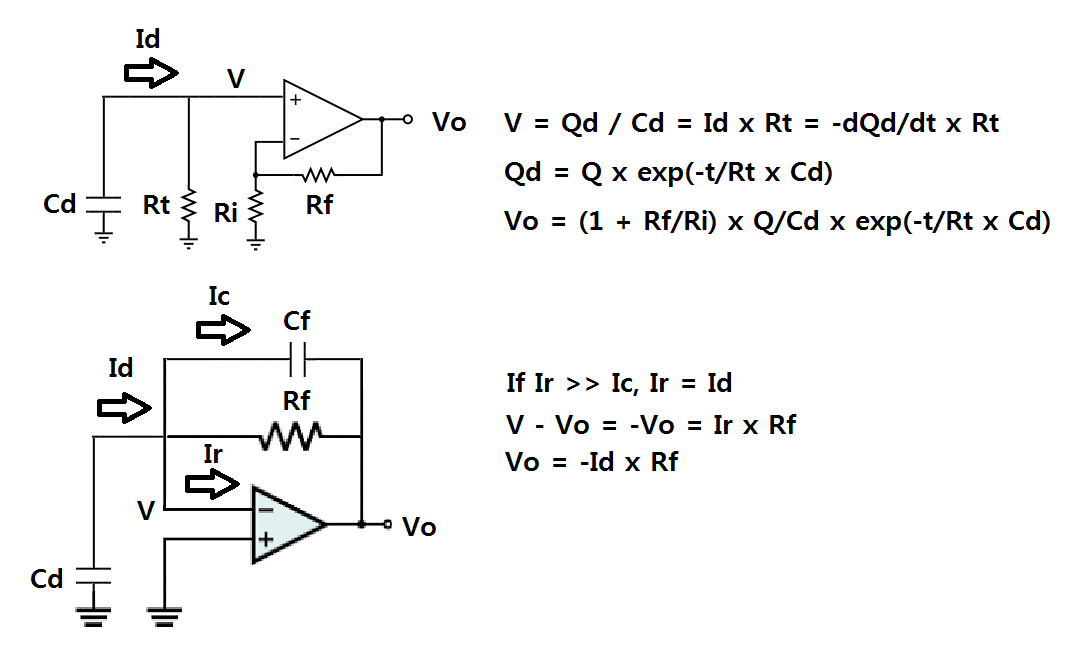 Charge Sensitive Preamp
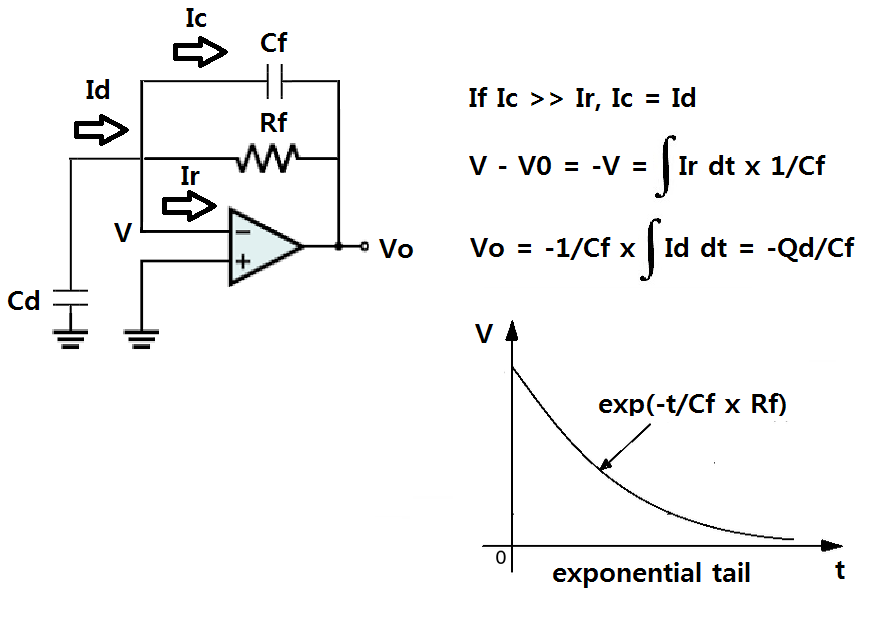 Filter : Modify preamplifier pulse to better shape for later stage
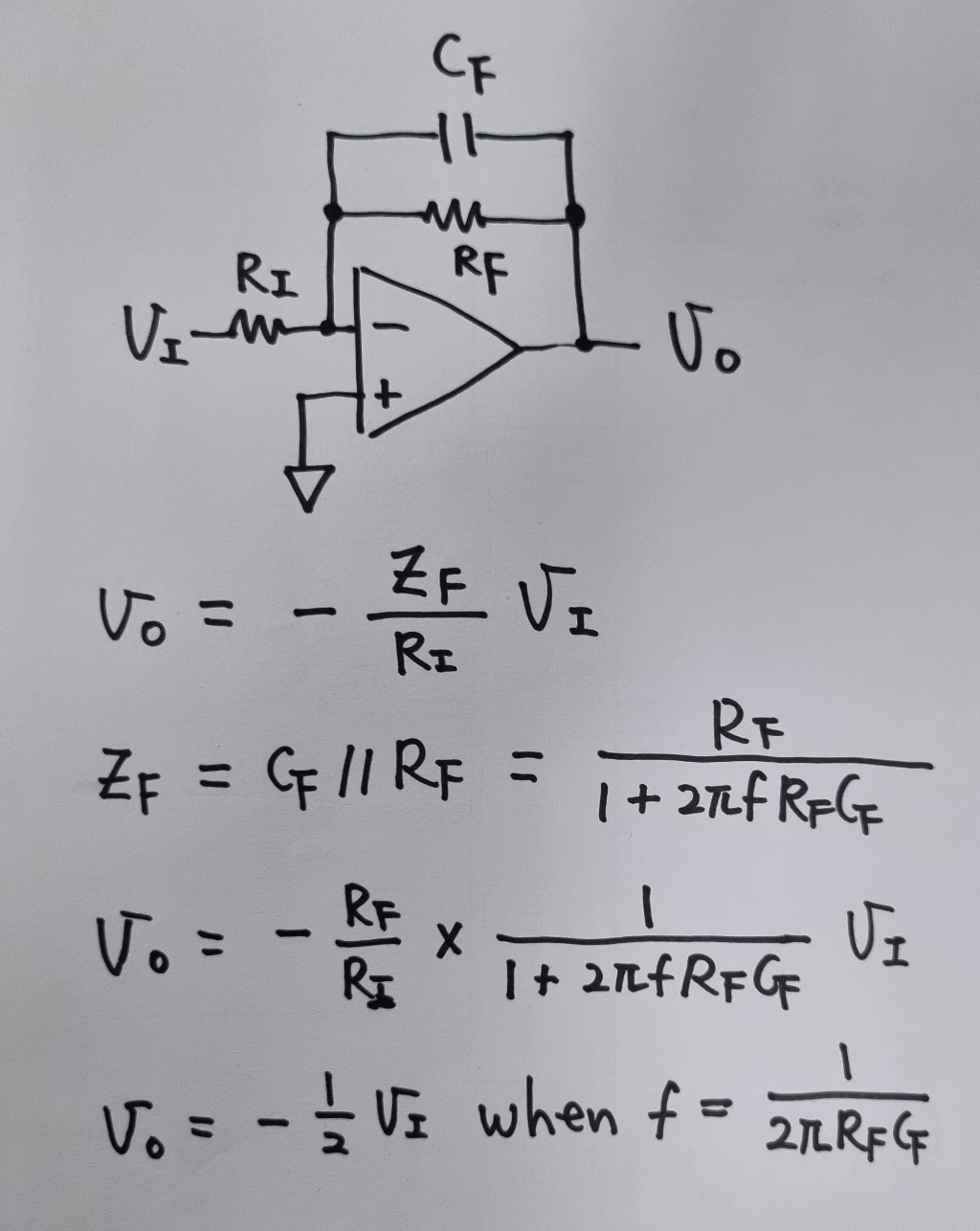 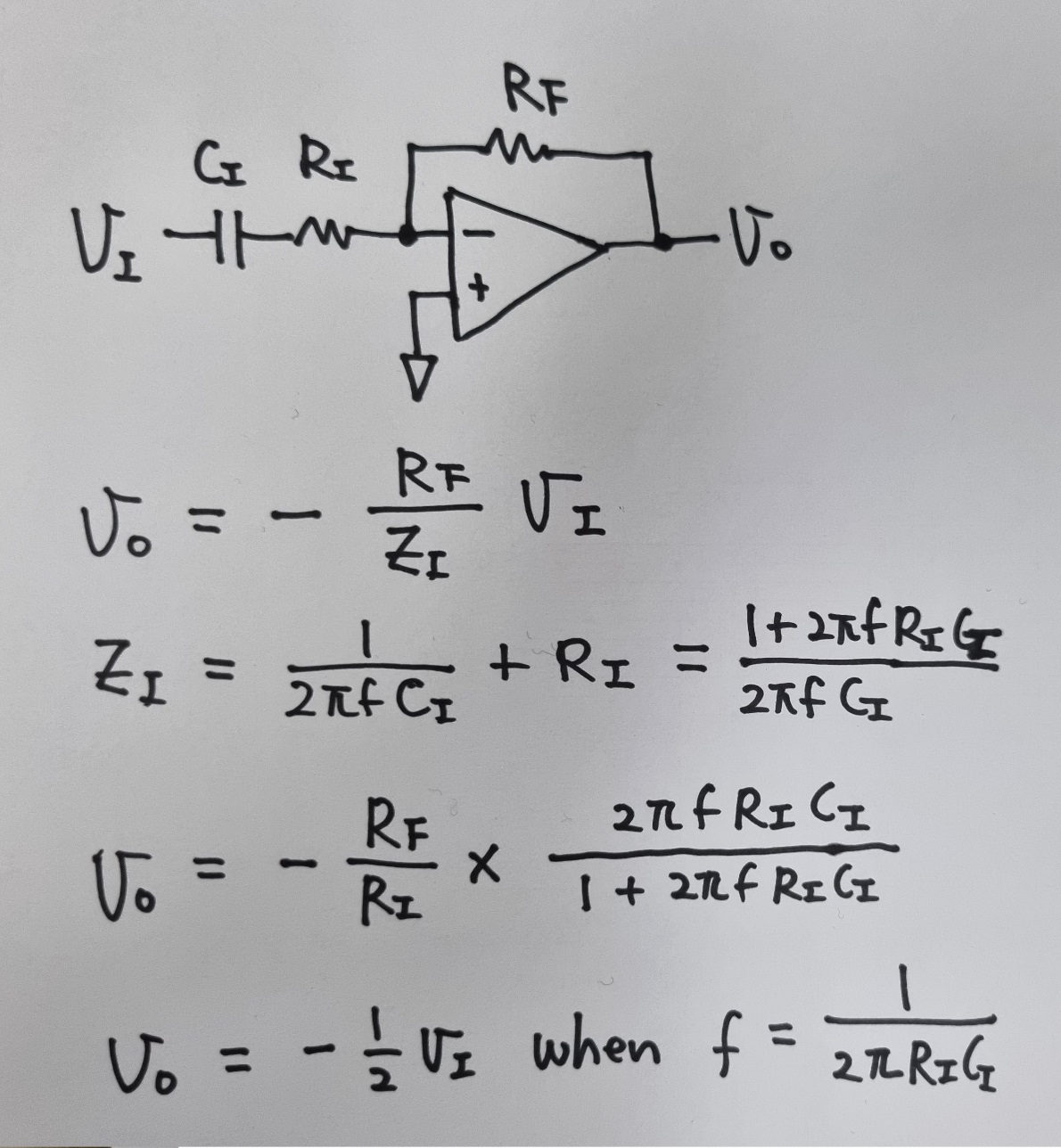 Low Pass Filter                      High Pass Filter
Example of Shaping Amplifier : next to Charge sensitive preamplifier
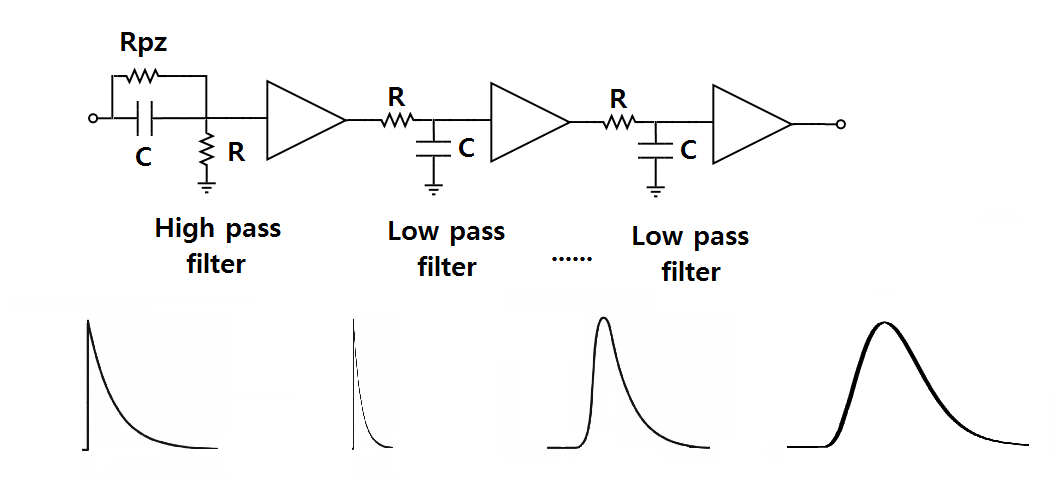 Voltage Comparator
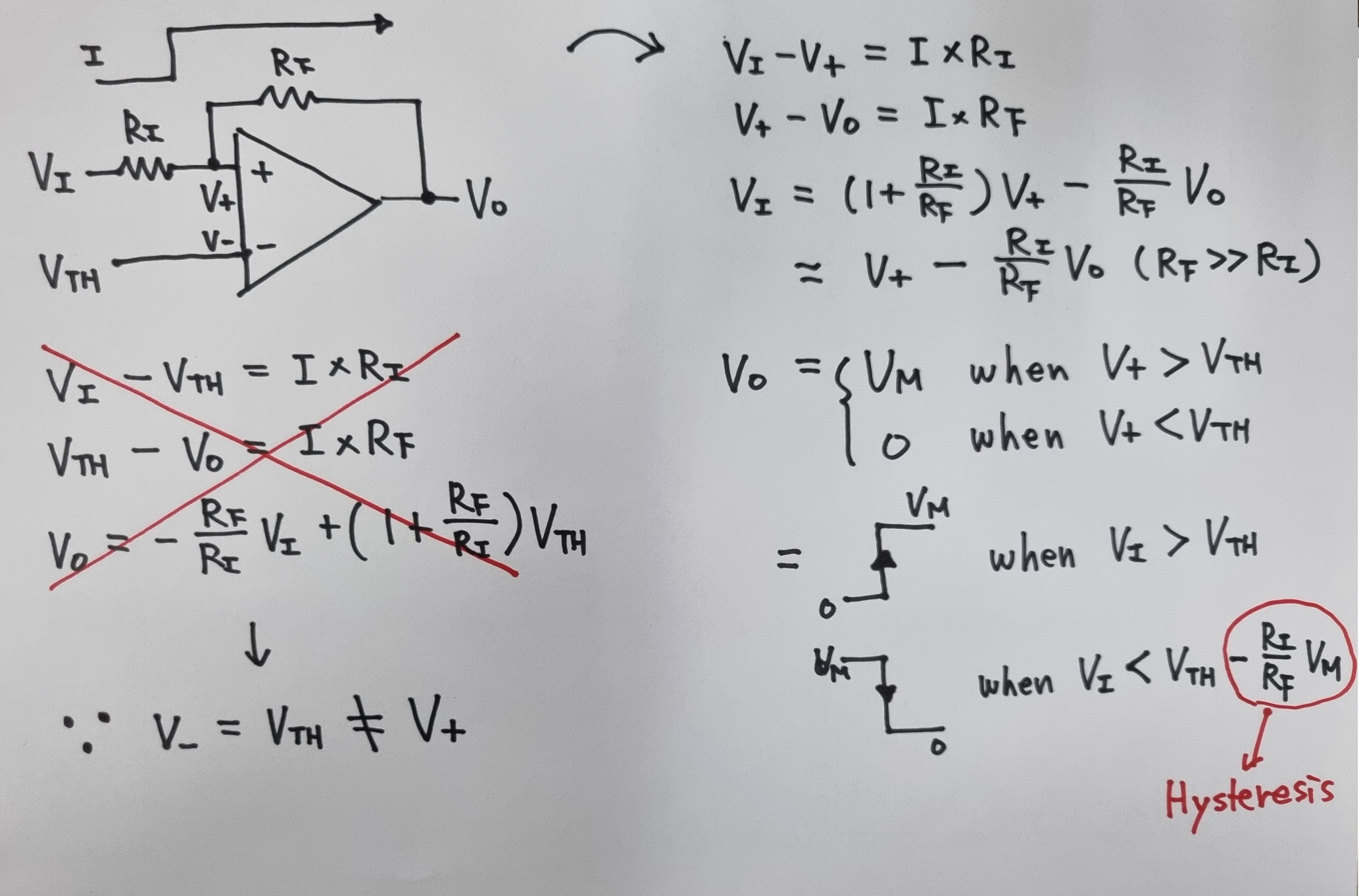 Discriminator

To discriminate noise
To get pulse timing
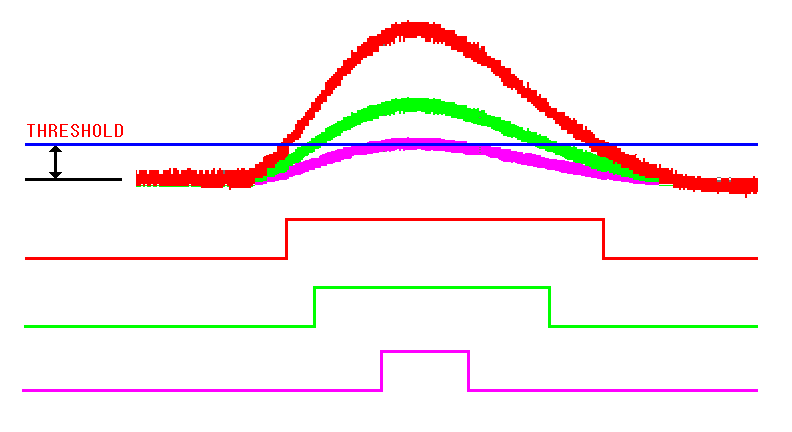 Leading edge discriminator

Simple
Large time walk
Constant Fraction Discriminator
Input pulse is fan out to 
  Pd : Delayed (by 1 – f x Tr)
  Pa : Attenuated (by f)
Then Pd and Pa have same
Voltage @ Th 
Pd has voltage f x Vm @ Th
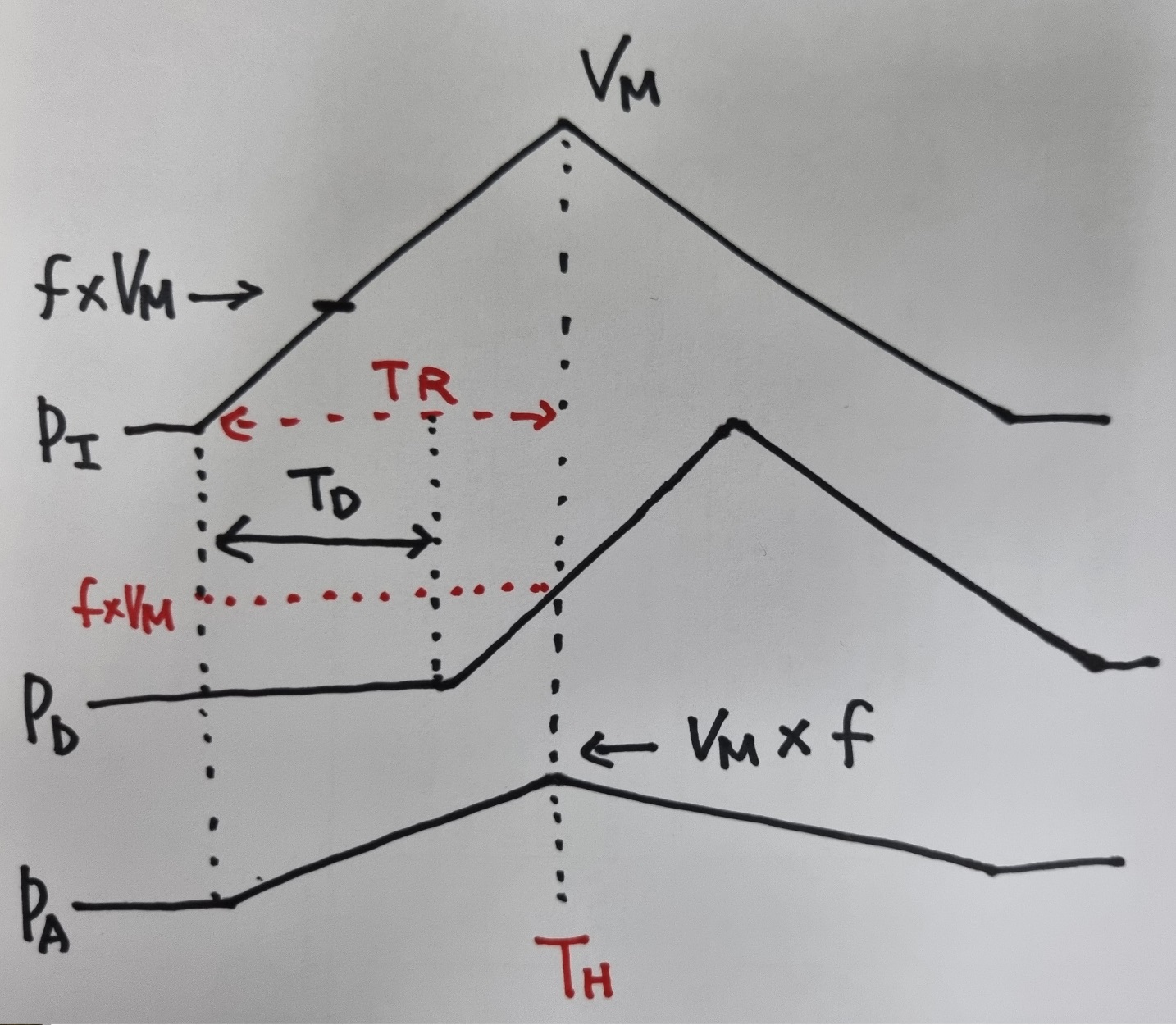 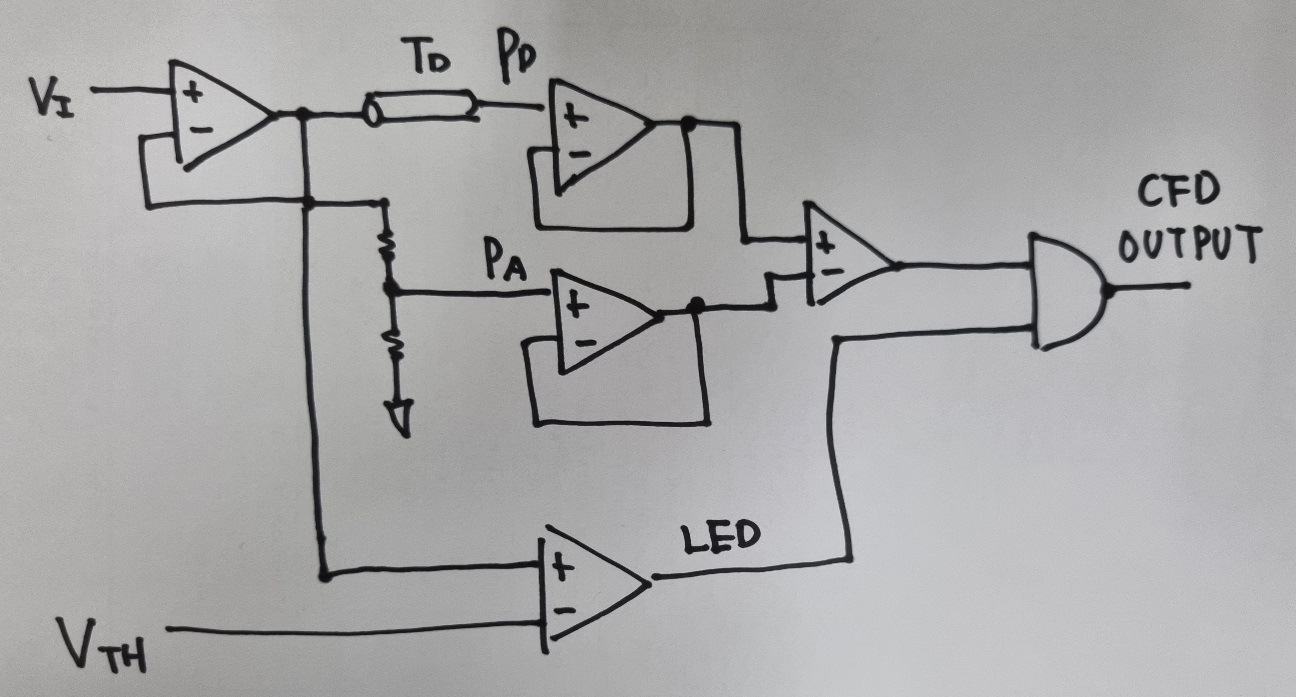 Logic(or Digital) Signal
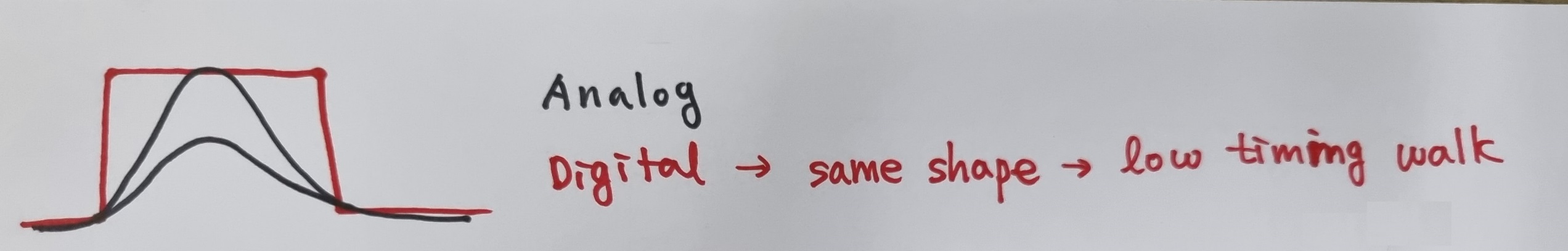 Analog to Digital Converter(ADC)
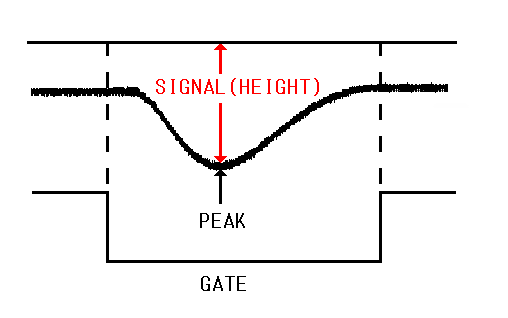 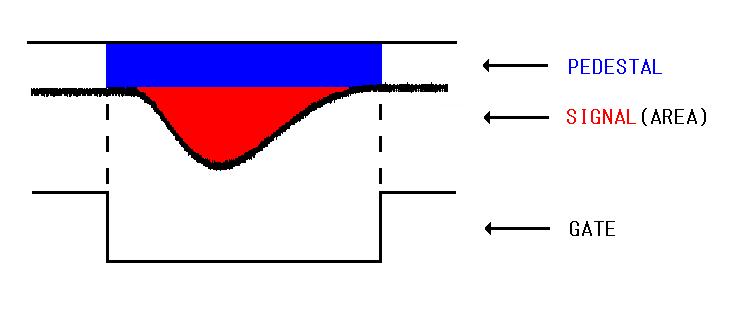 Peak sensing ADC                 Charge sensing ADC
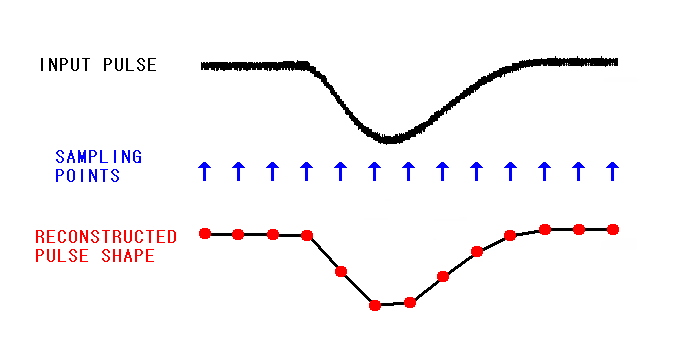 Flash ADC
ADC sampling
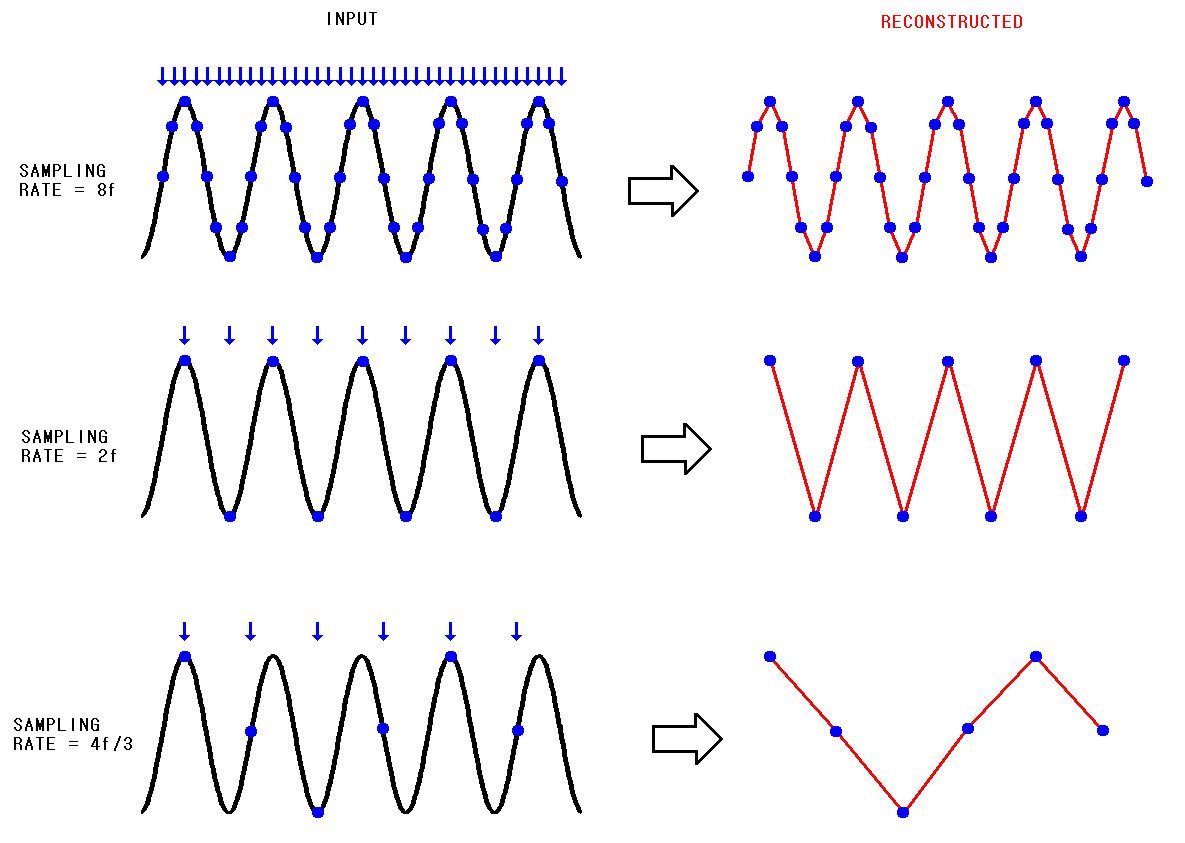 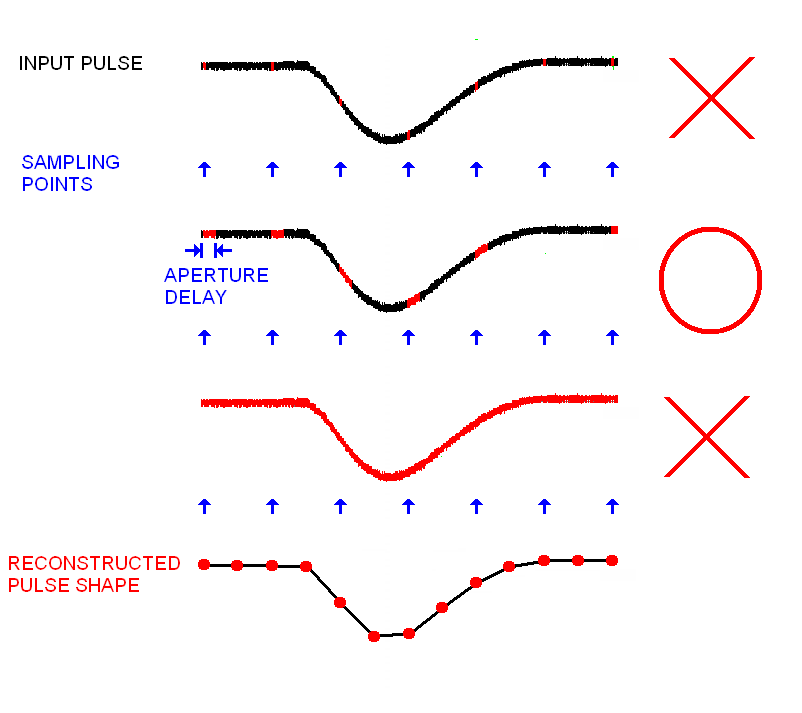 Time to Digital Converter(TDC)
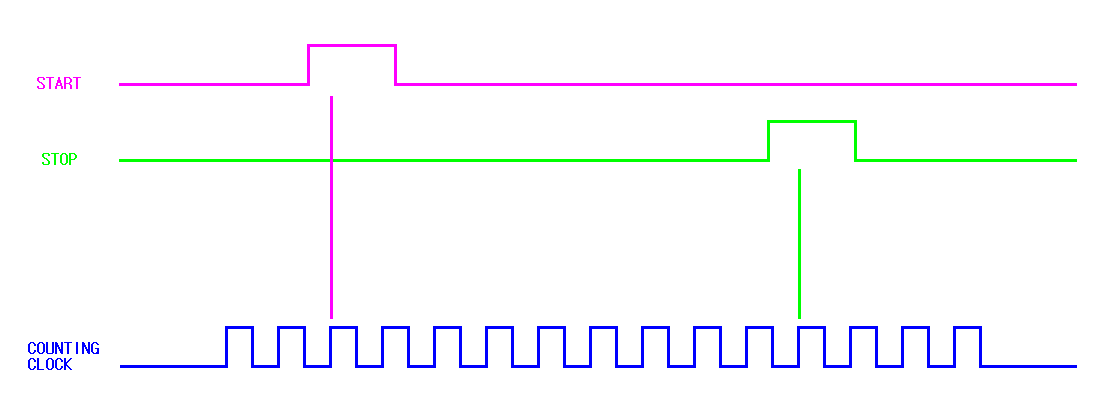 Direct counting

Resolution ~ 1 ns
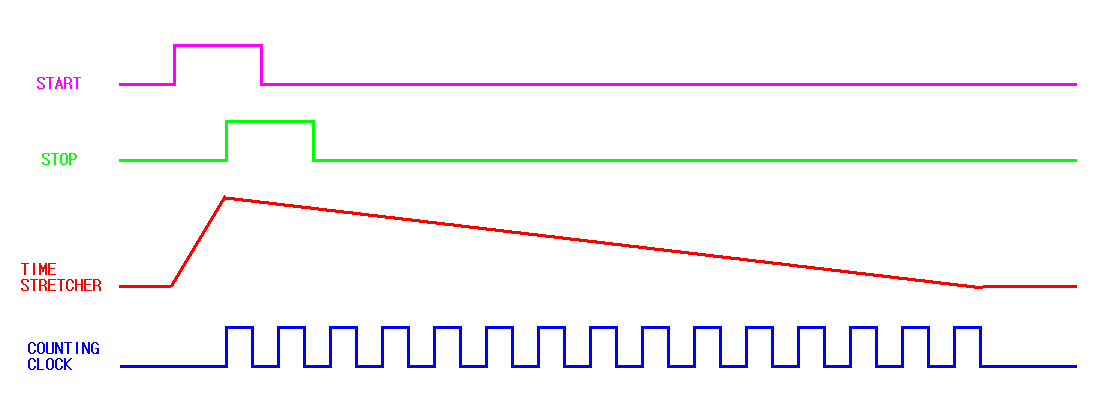 Time stretching

Resolution ~ 10 ps
Time to Digital Converter
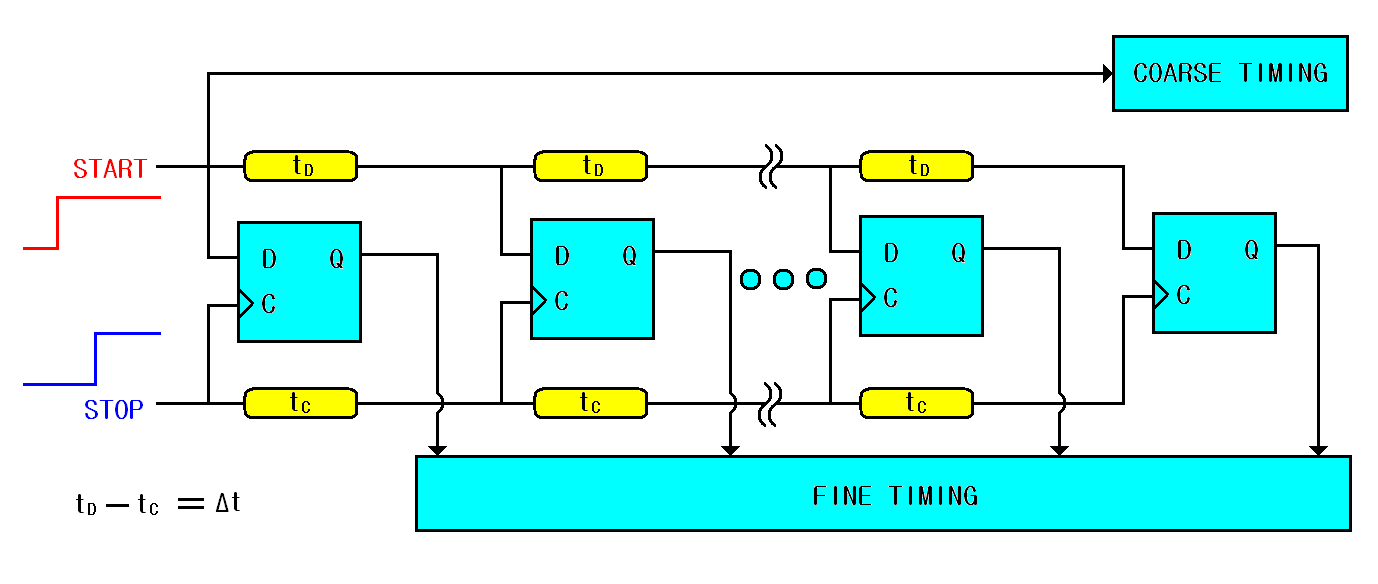 Time interpolation

Resolution ~ 10 ps
Multi-hit TDC
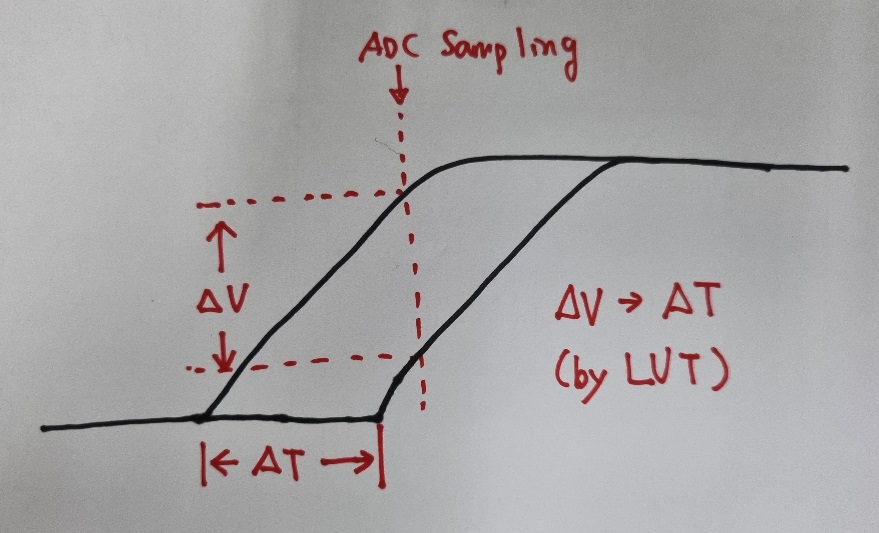 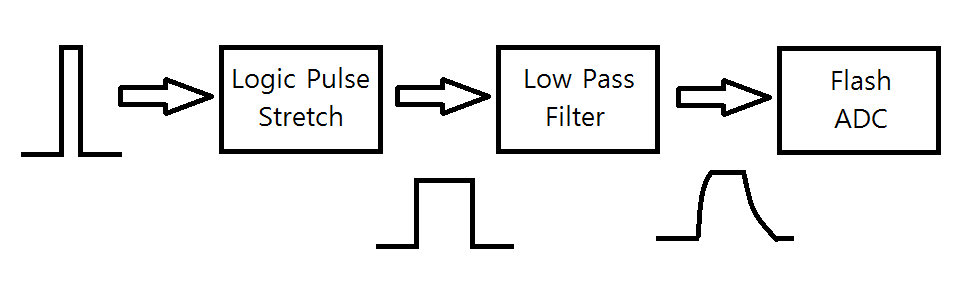 Pulse shaping TDC : resolution ~ 10 ps, multi-hit
Trigger
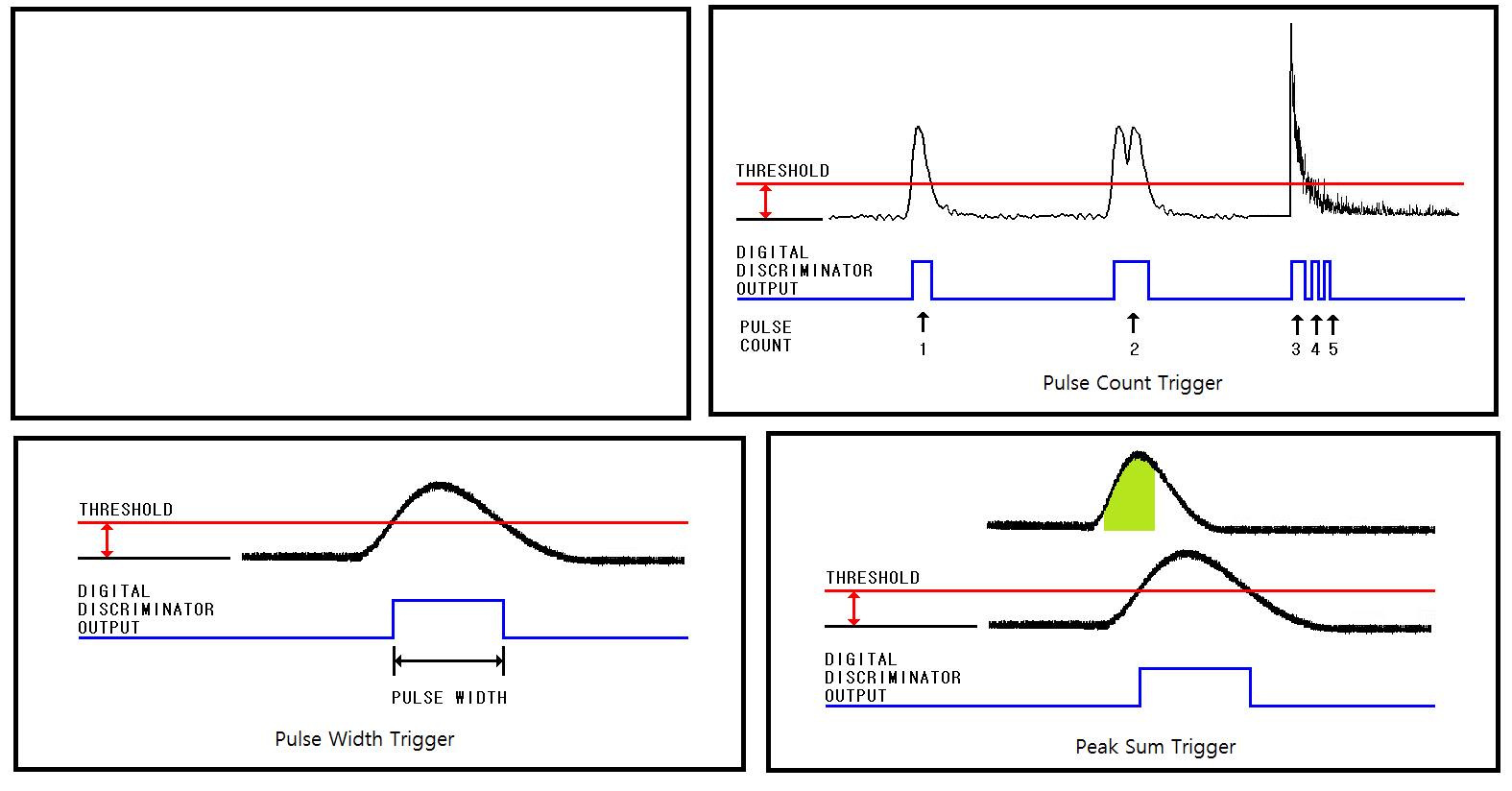 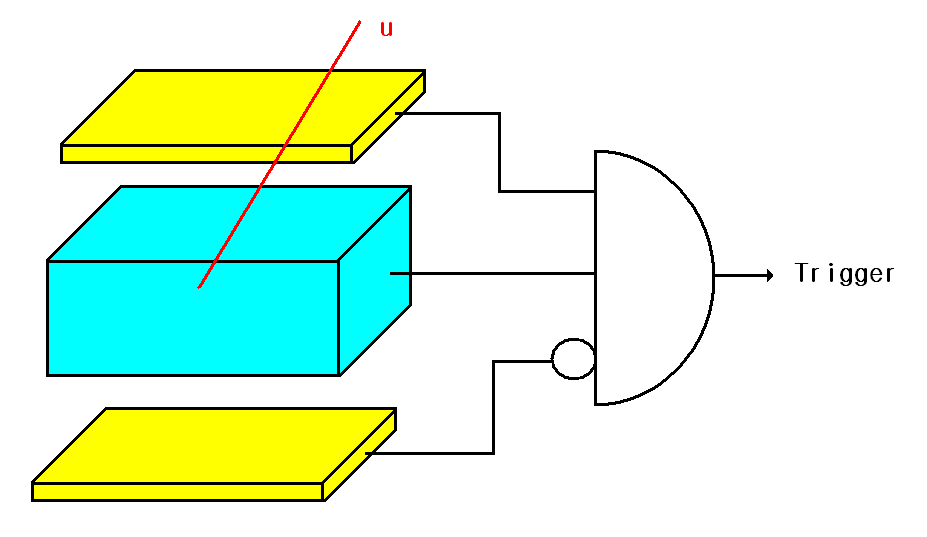 Combinational Logic
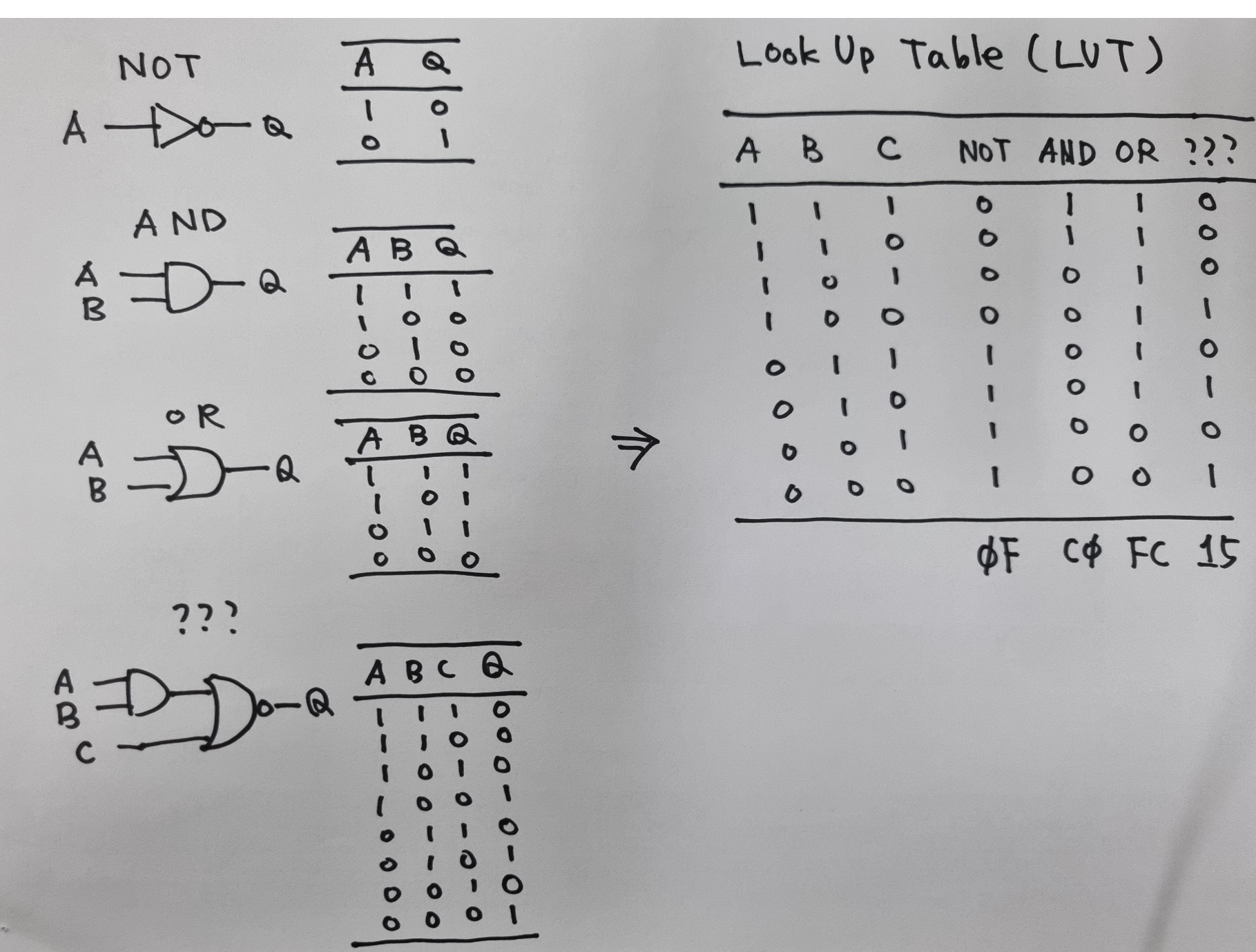 Sequential Logic
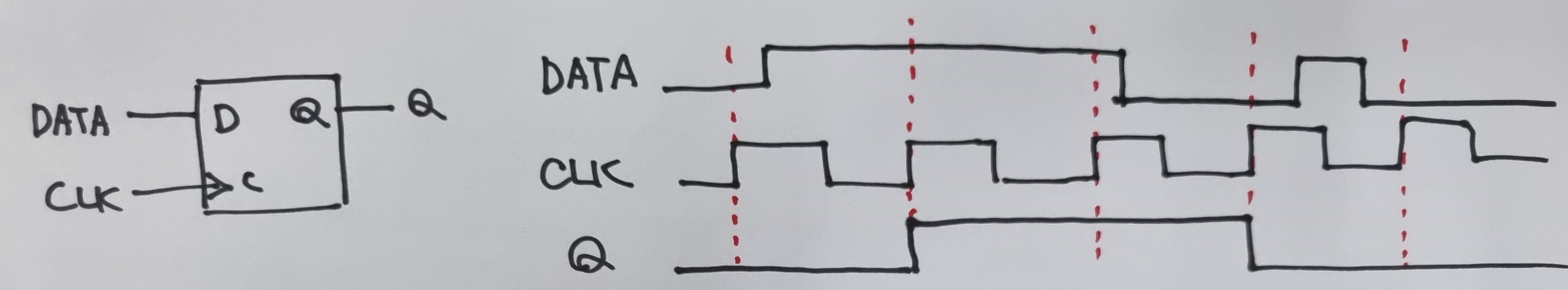 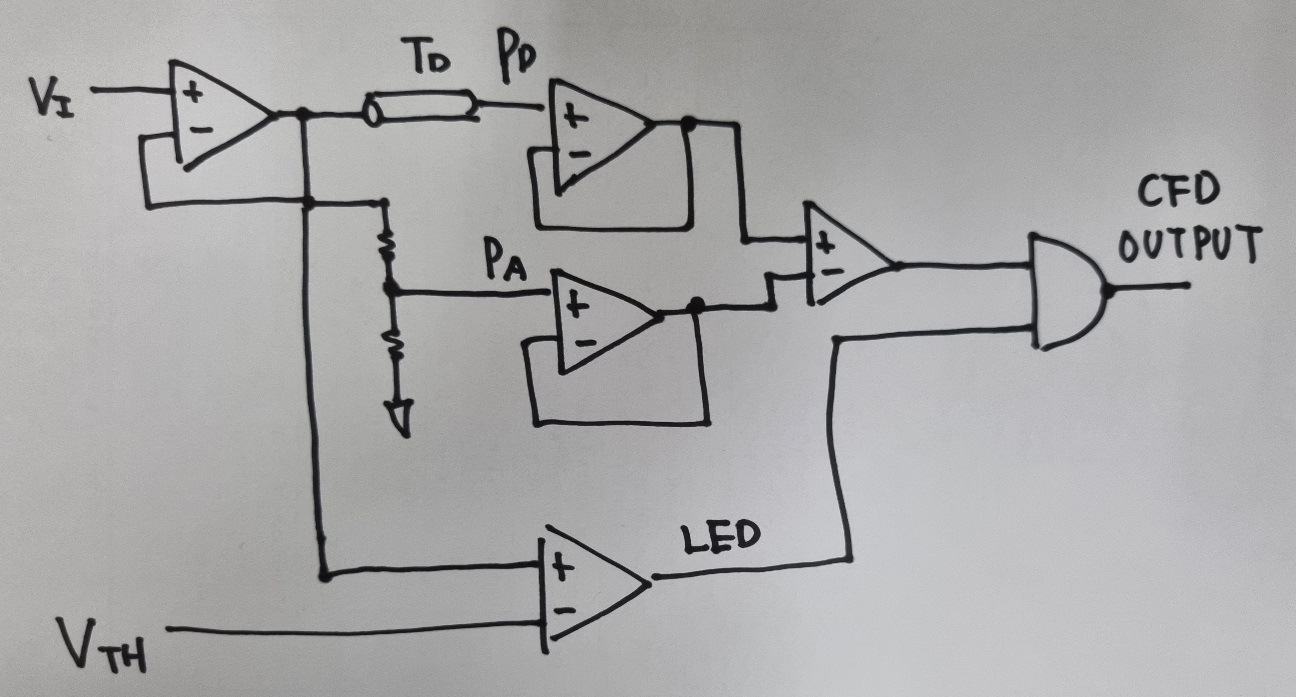 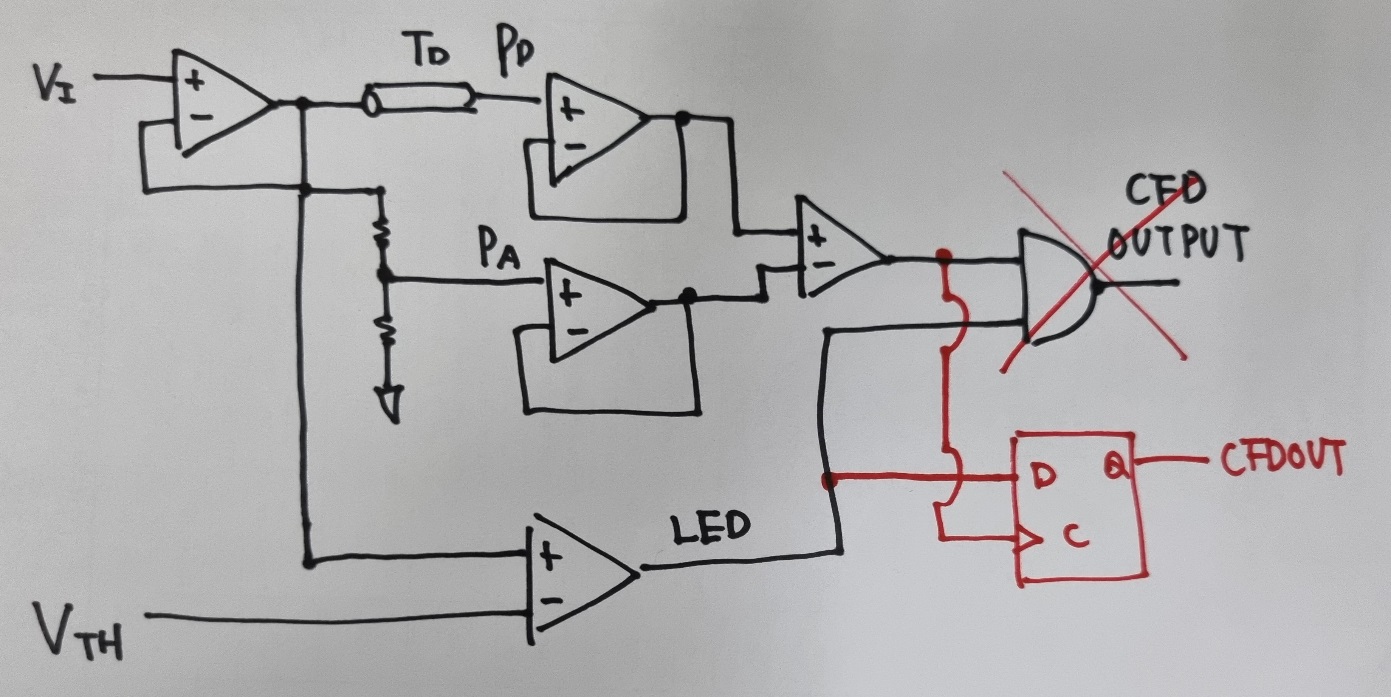 Examples of Sequential Logic
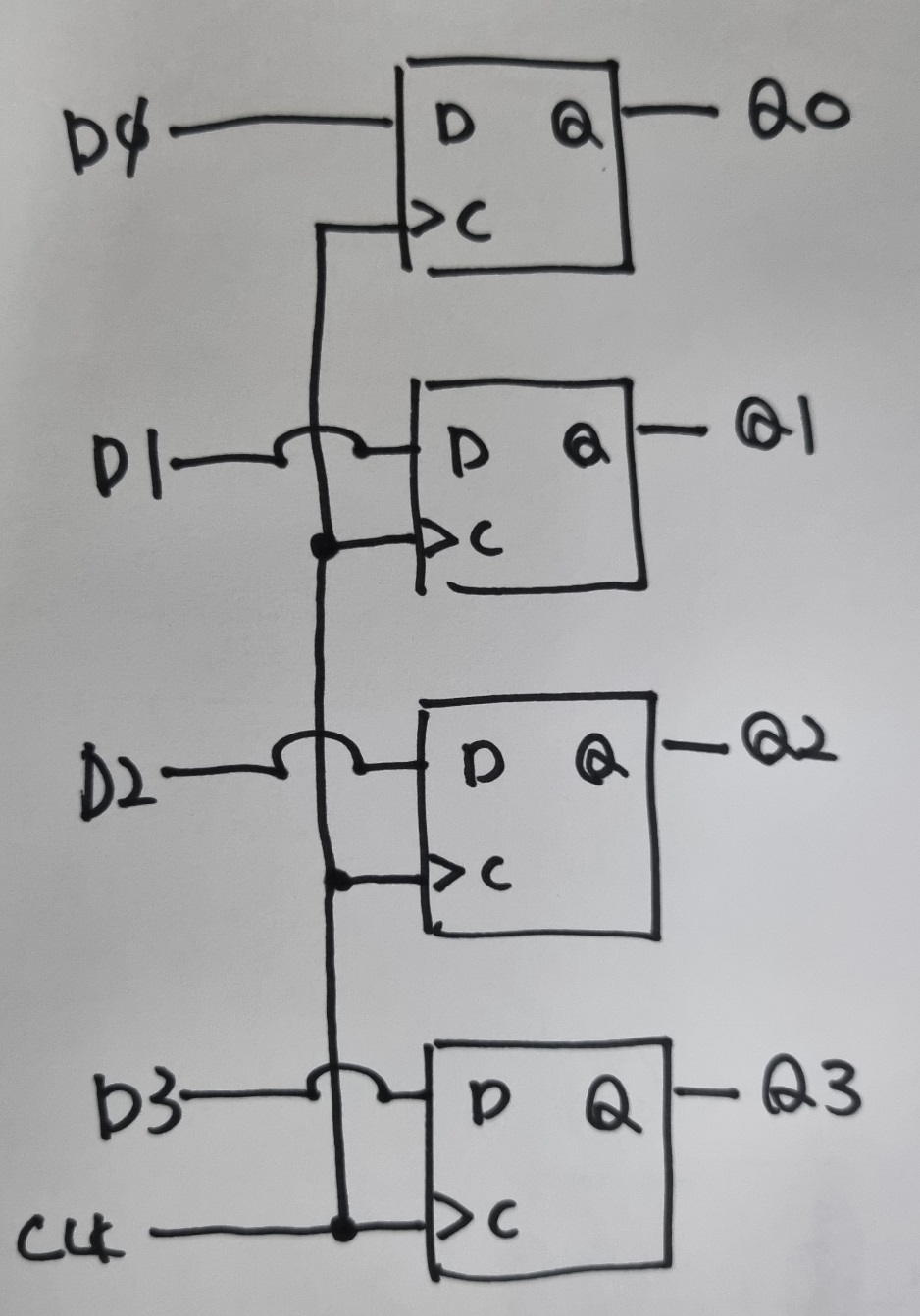 Trigger by combination
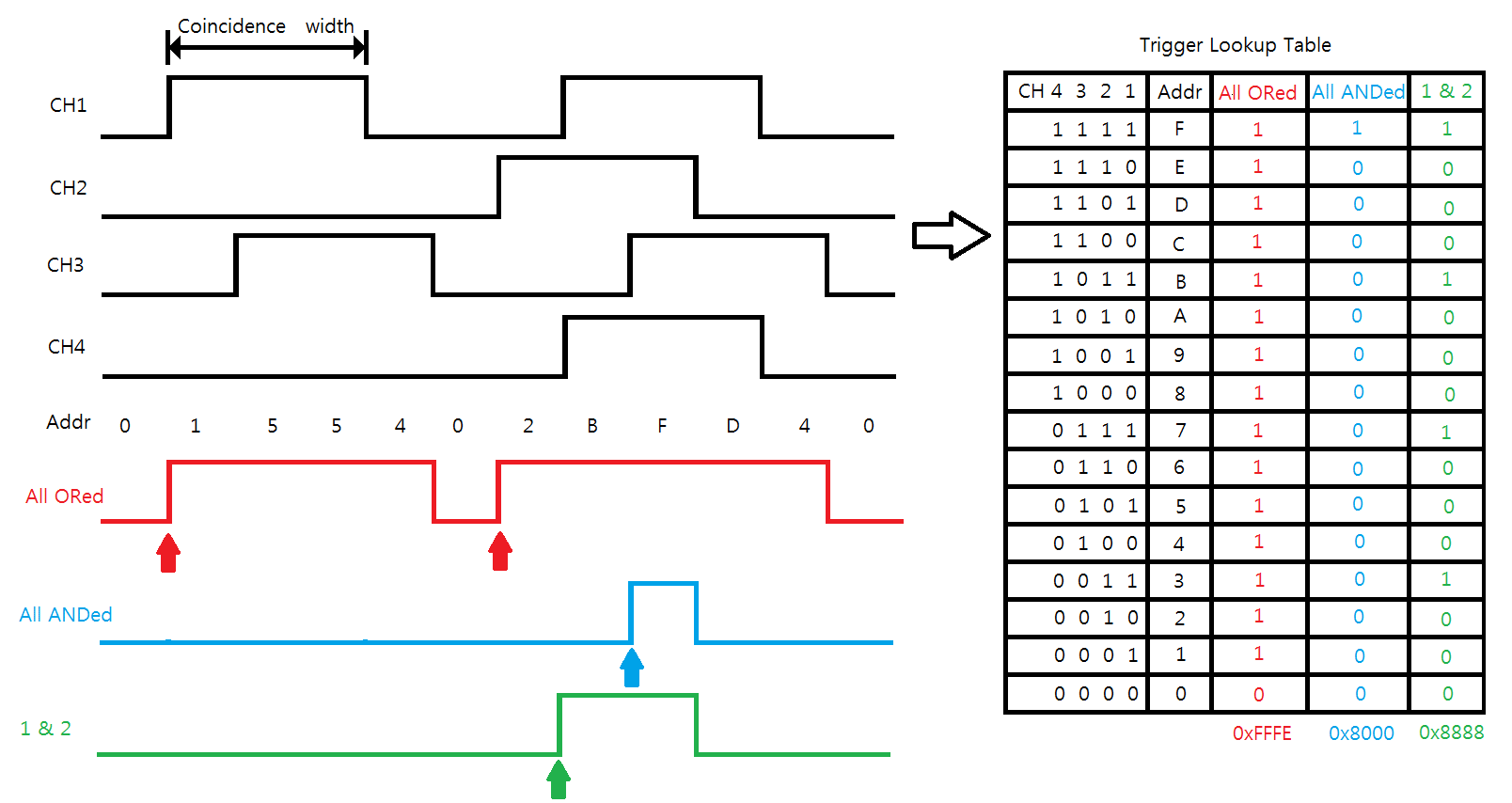 Data Acquisition
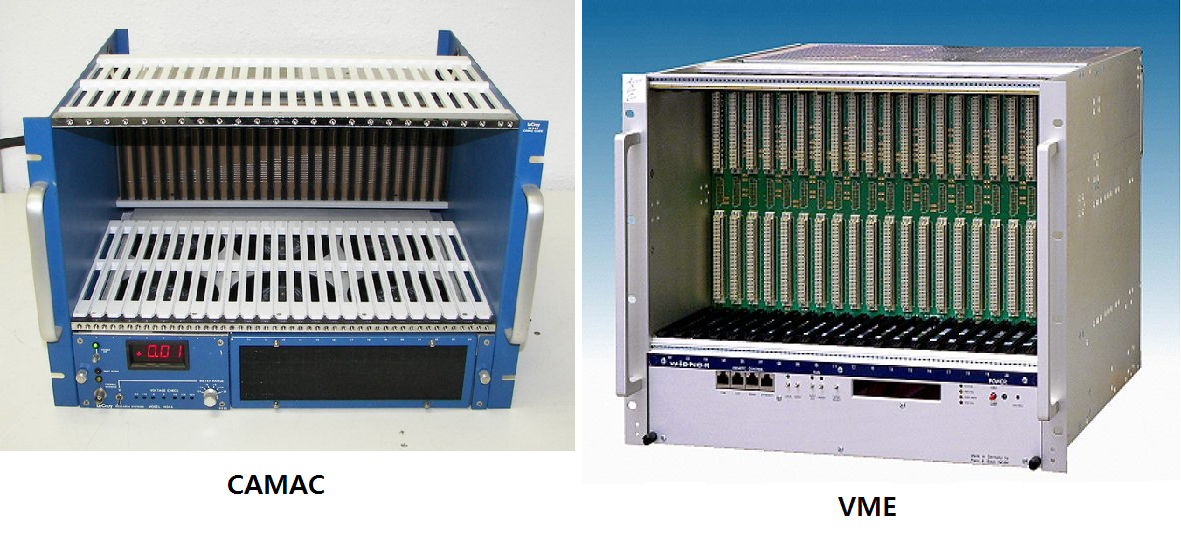 Standard
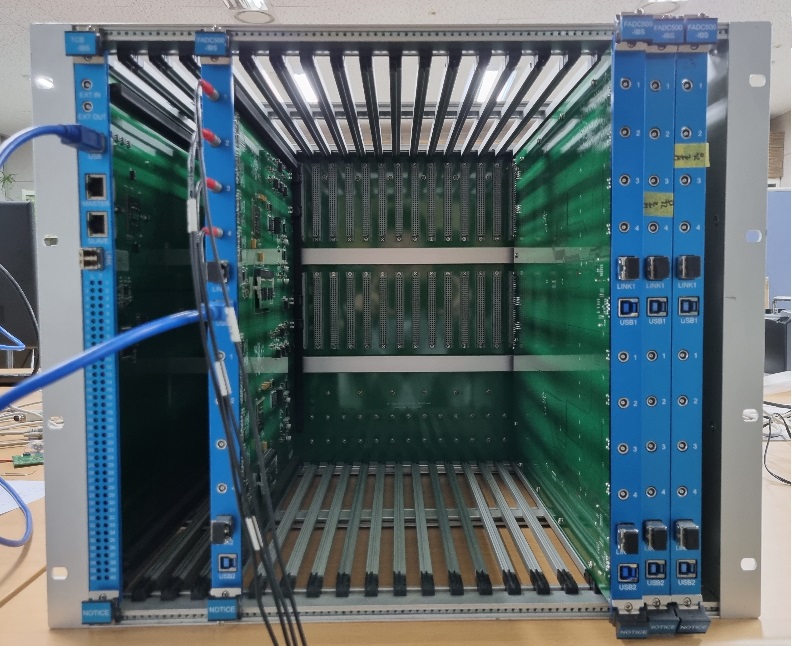 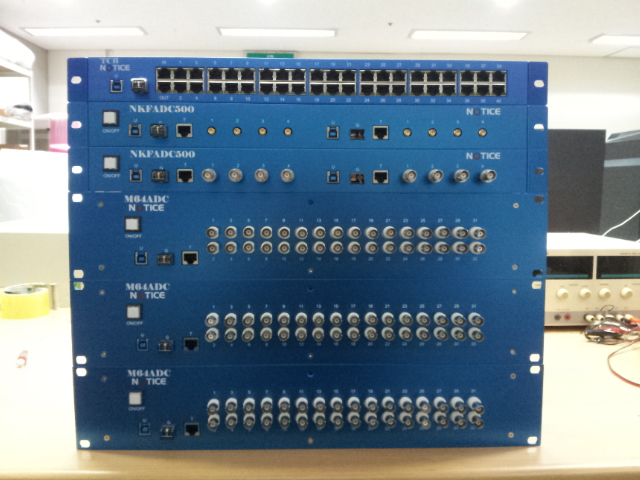 Custom
Data Acquisition
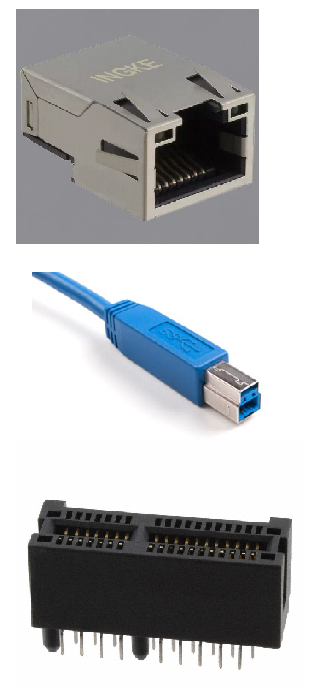 Ethernet : 125 MB/s max, ~30 MB/s typically
USB : 500 MB/s max, ~100 MB/s typically
PCI : 63 GB/s max, ~??? typically
Power Supply
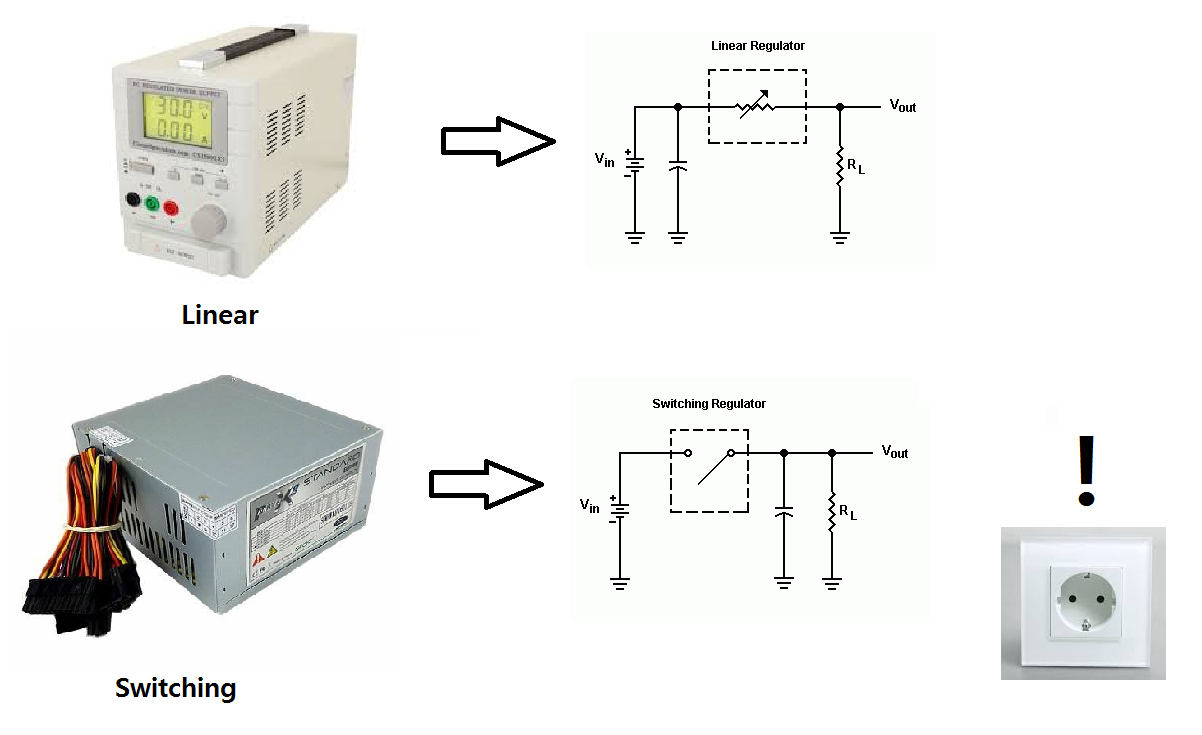 Power Supply Example
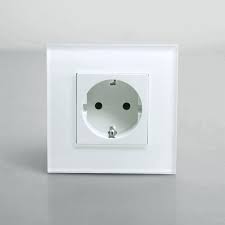 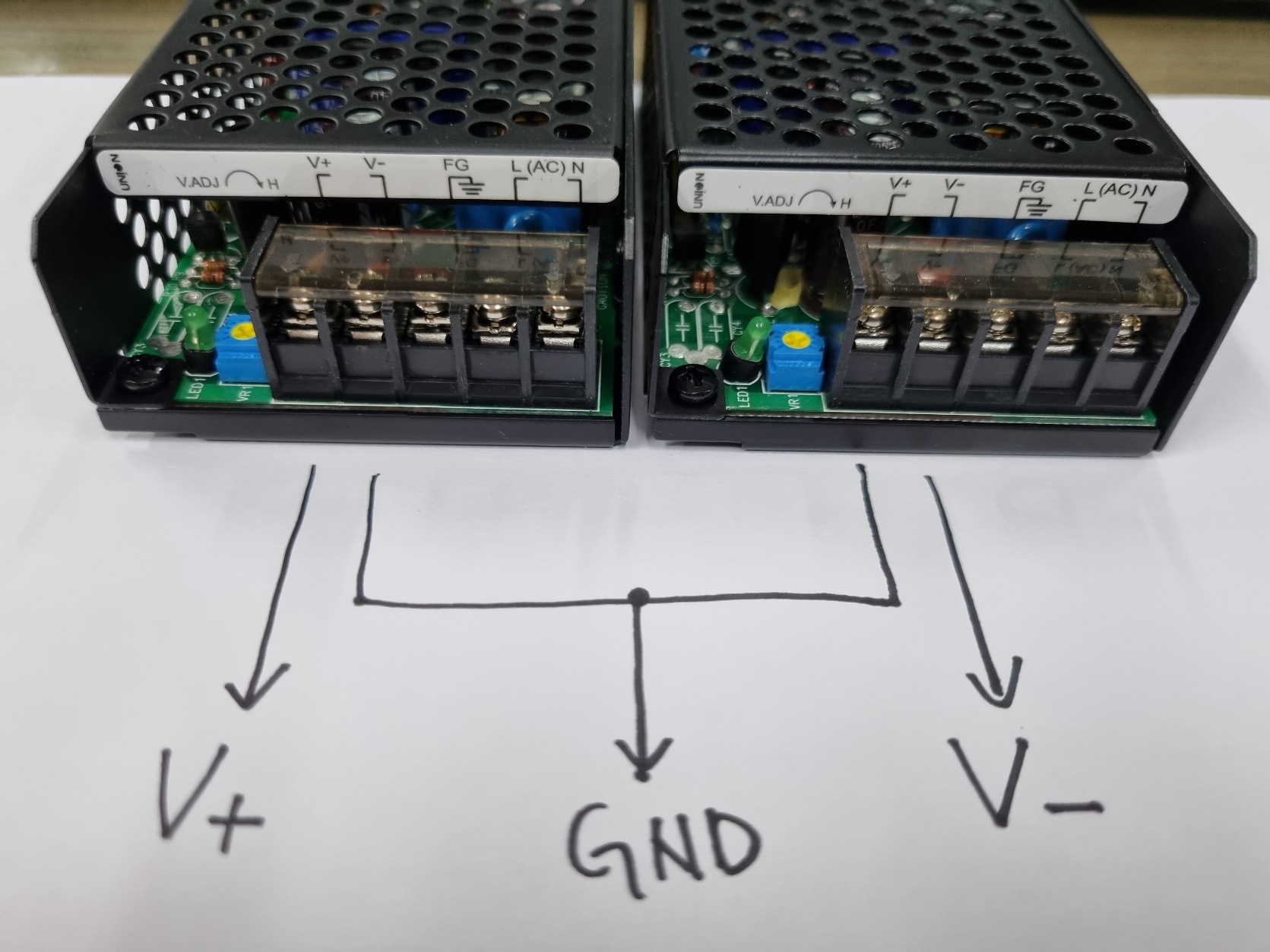 1. L, N to
2. FG to GND

3. Check FG & V-
   are not shorted

4. Variation :
   V- to GND
   GND to V1
   V+ to V1 + V2
    even if V1 is HV!
Example of electronics board : Gamma ray counter board
Pin PD to detect Gamma ray directly

Charge sensitive preamplifier

CR-RC2 shaping amplifier

Leading edge discriminator

MCU for counting logic

USB2 interface

GPS
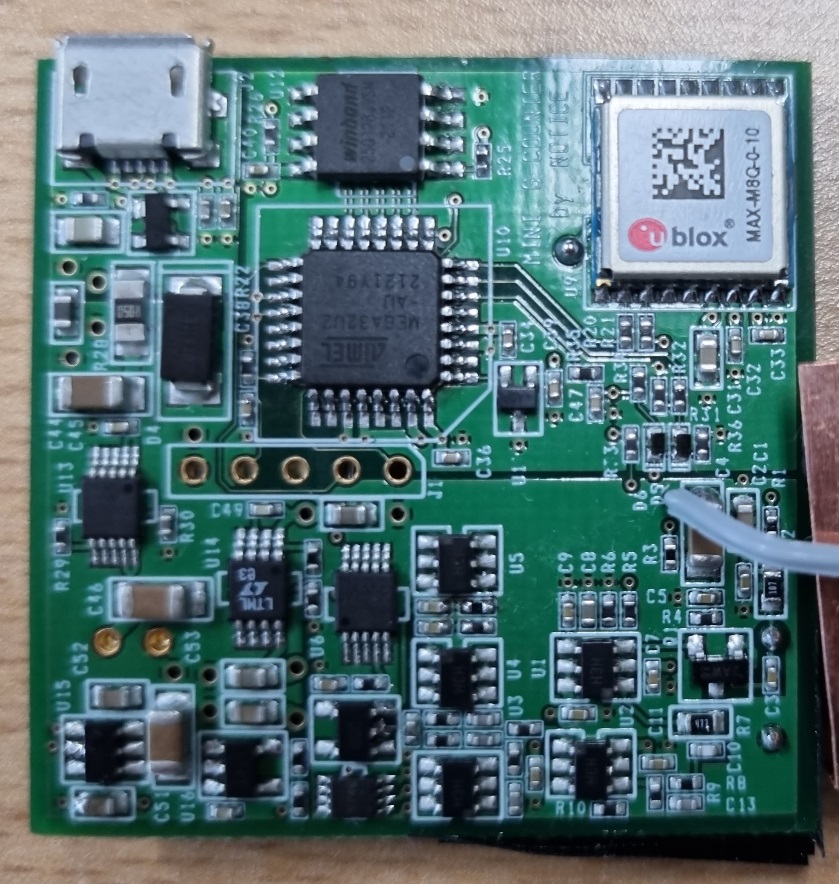 Electronics board manufacturing process

Conceptual design and colleting parts

Draw schematics

Draw Printed Circuit Board(PCB) layout

Solder and assemble parts on PCB

Write Firmware(MCU, FPGA …)

Write Software

Test and Debug
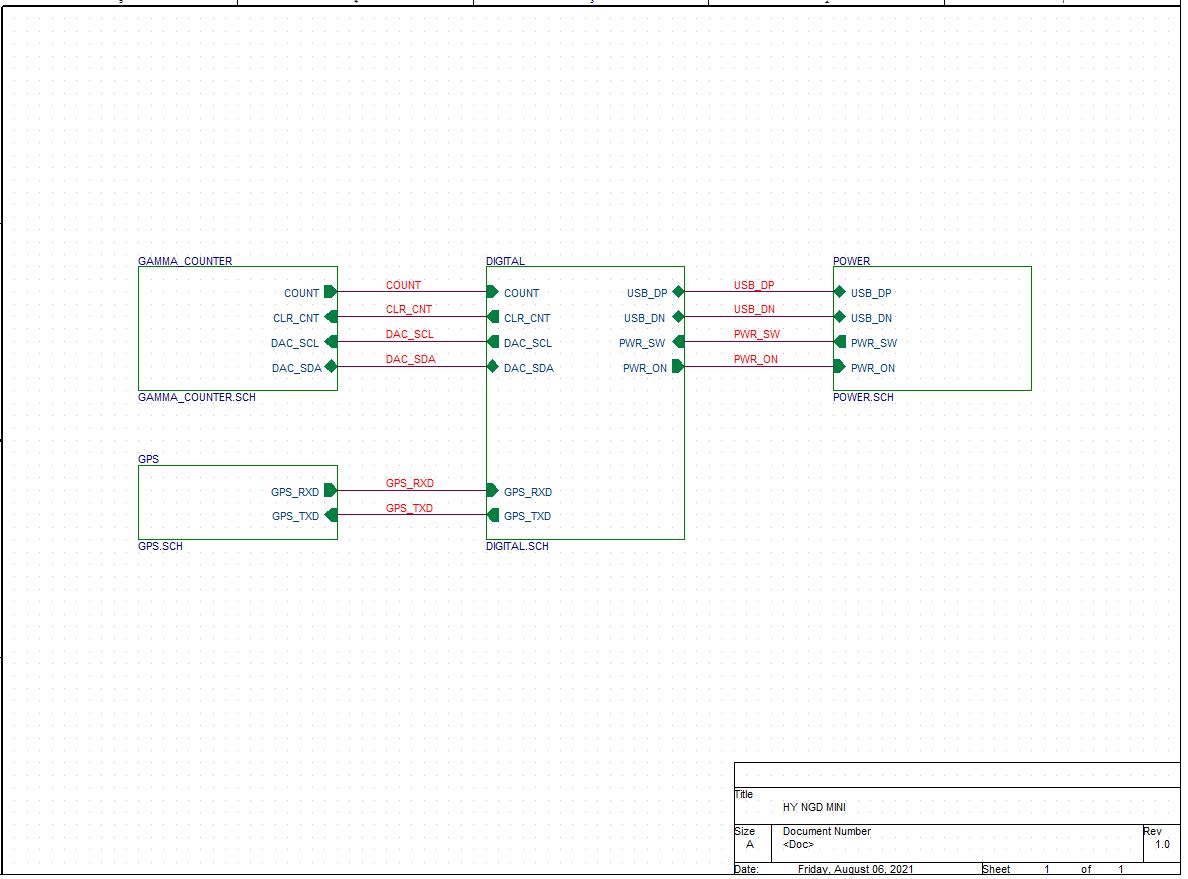 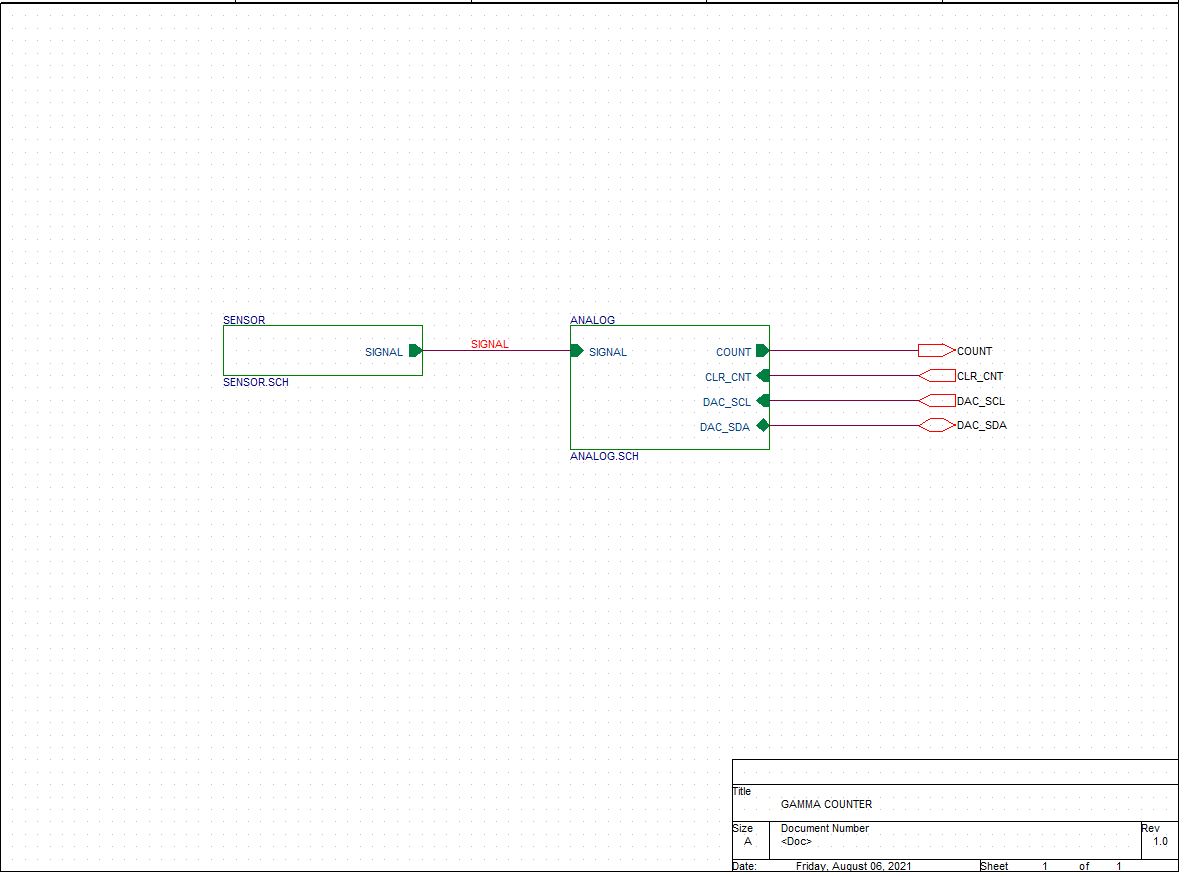 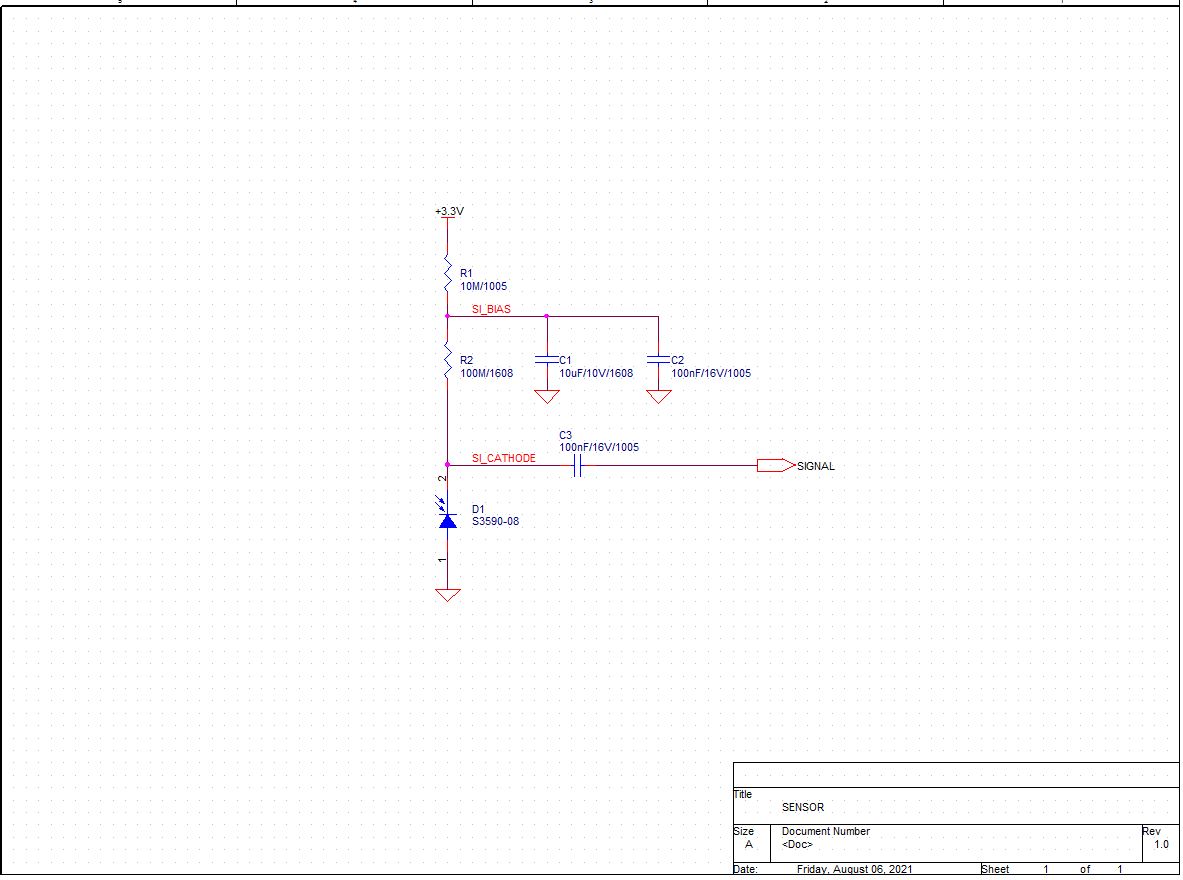 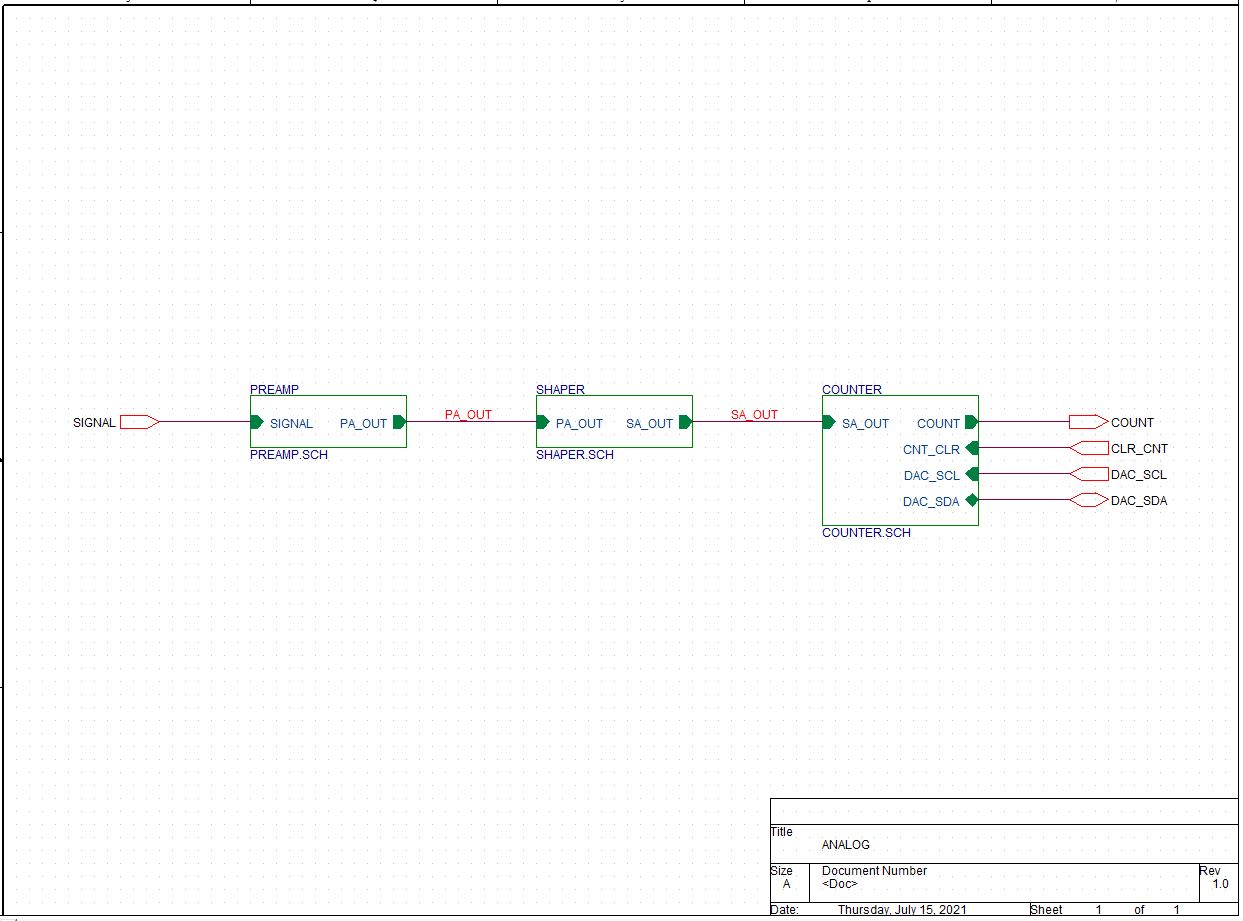 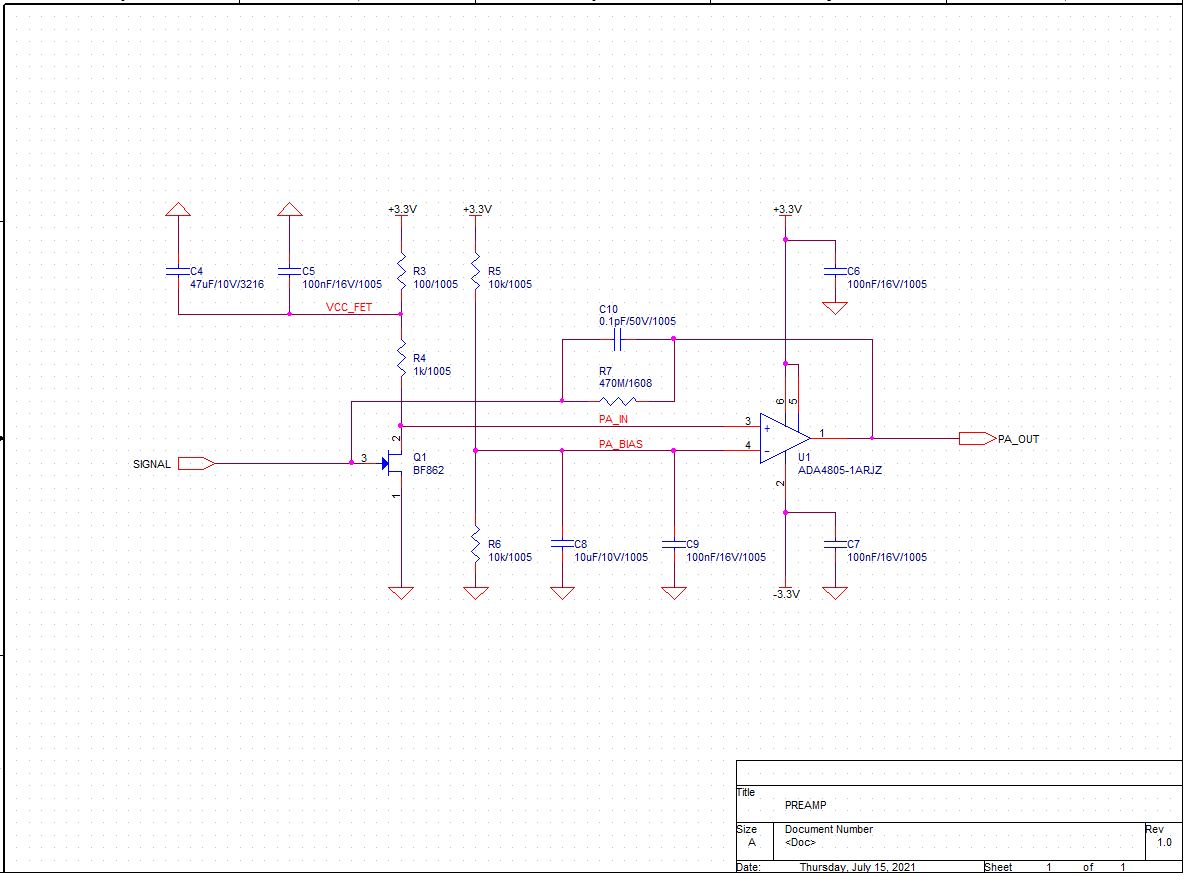 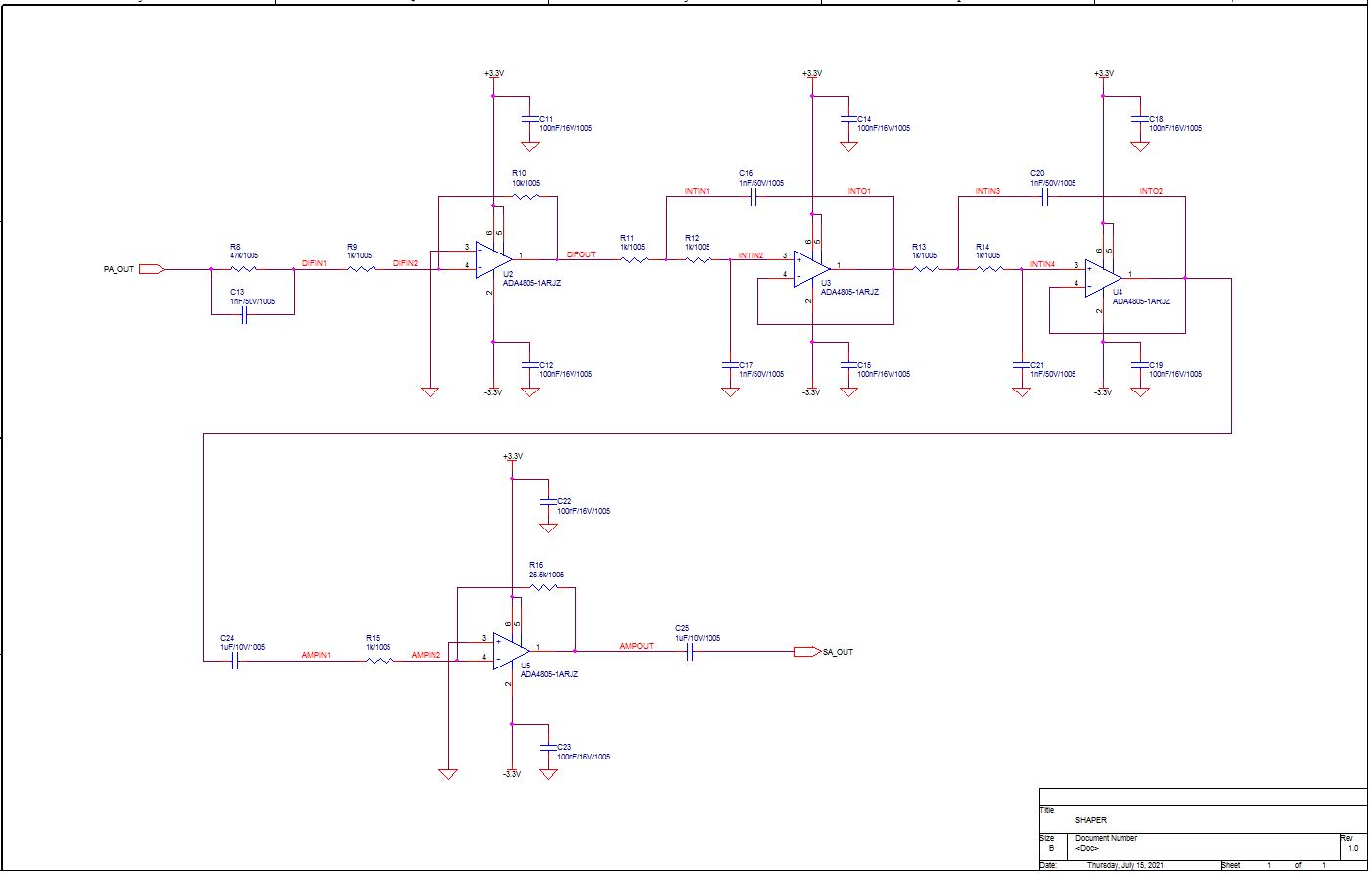 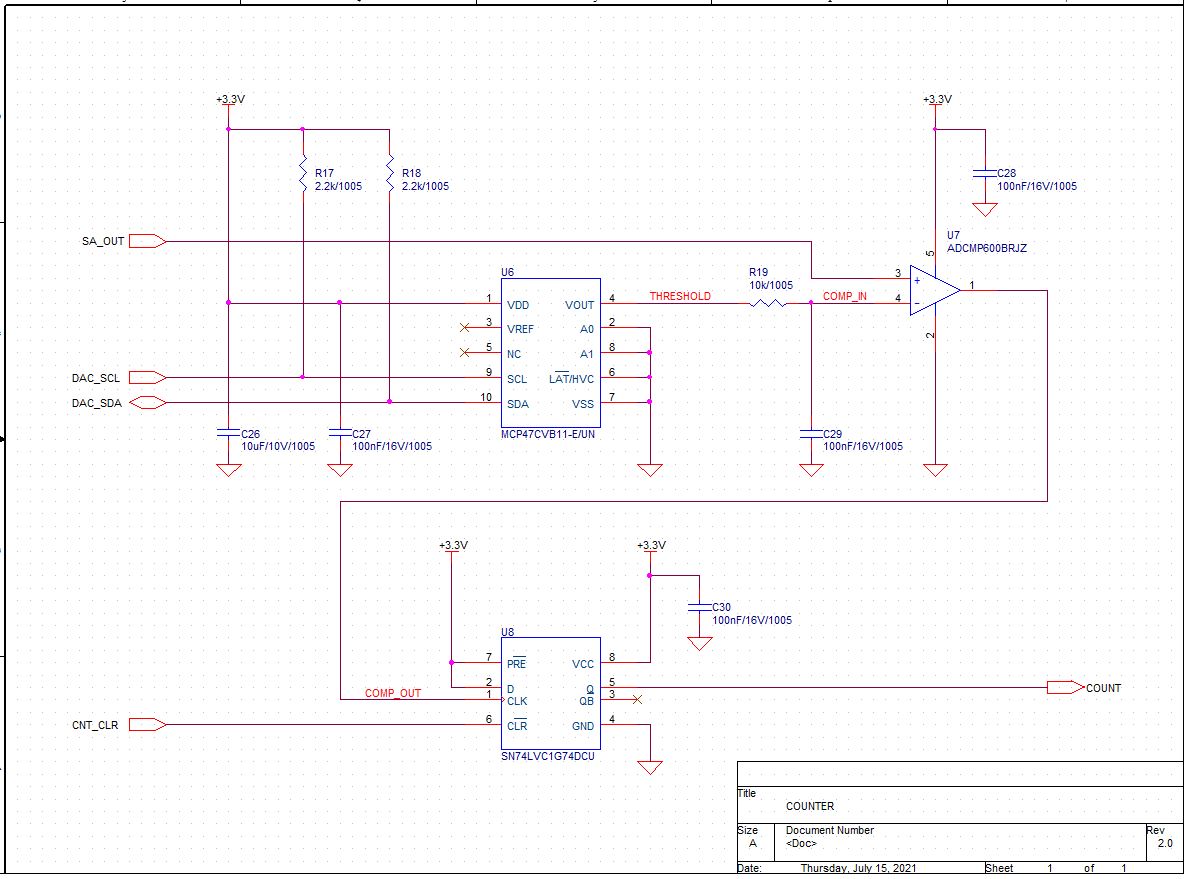 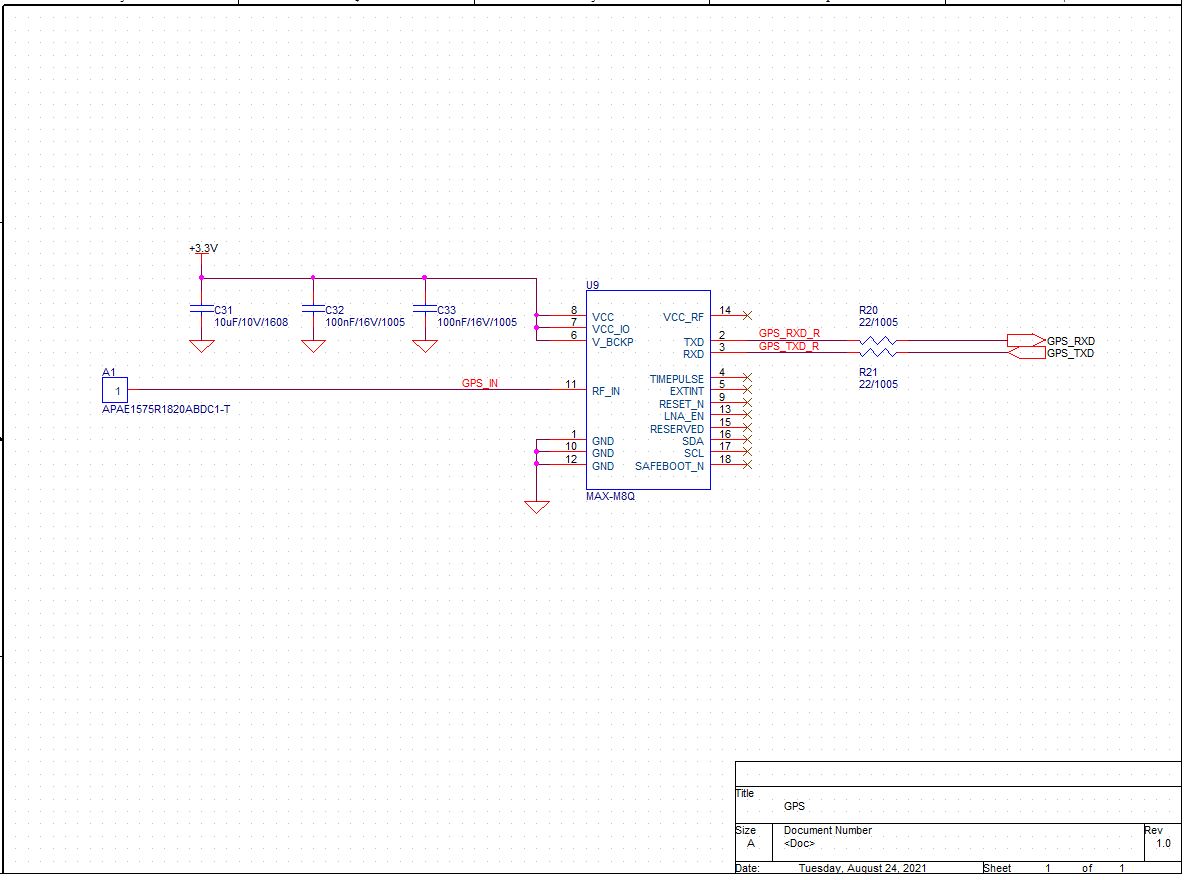 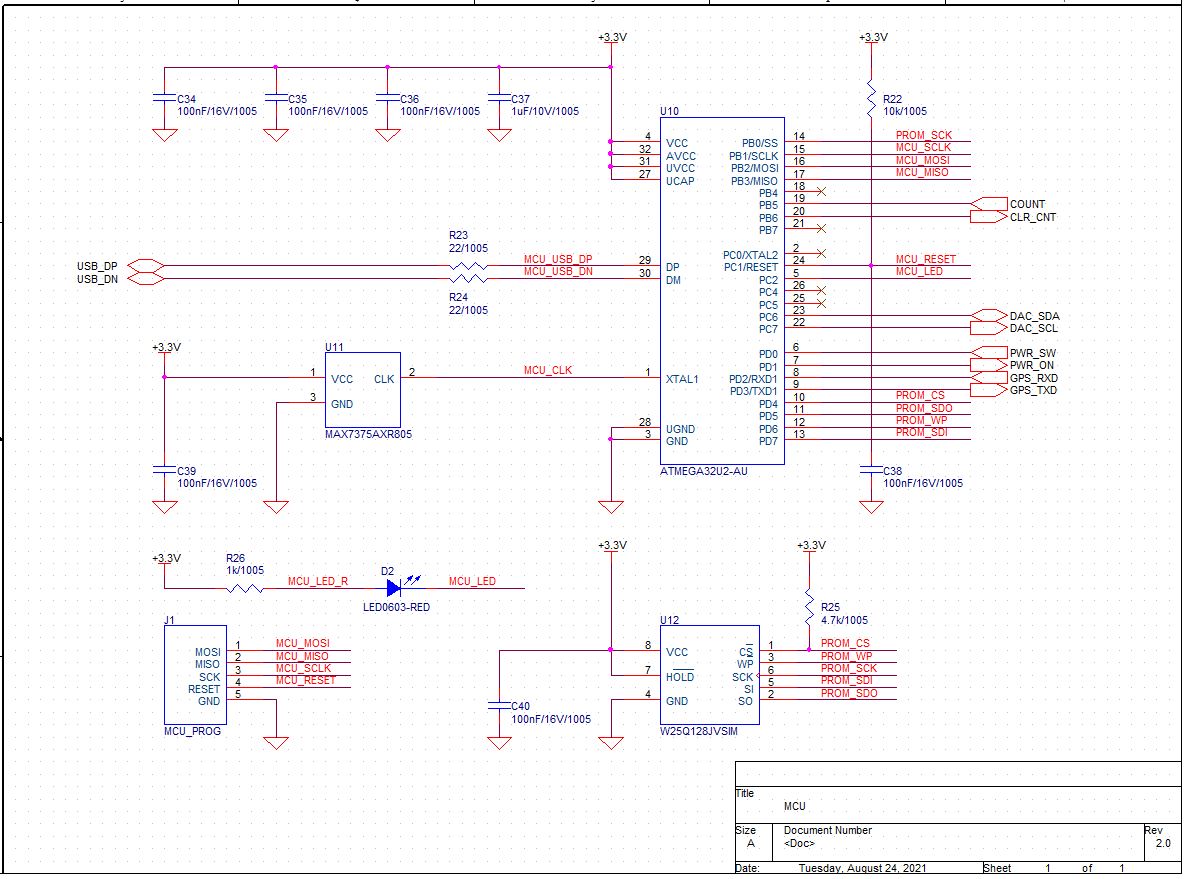 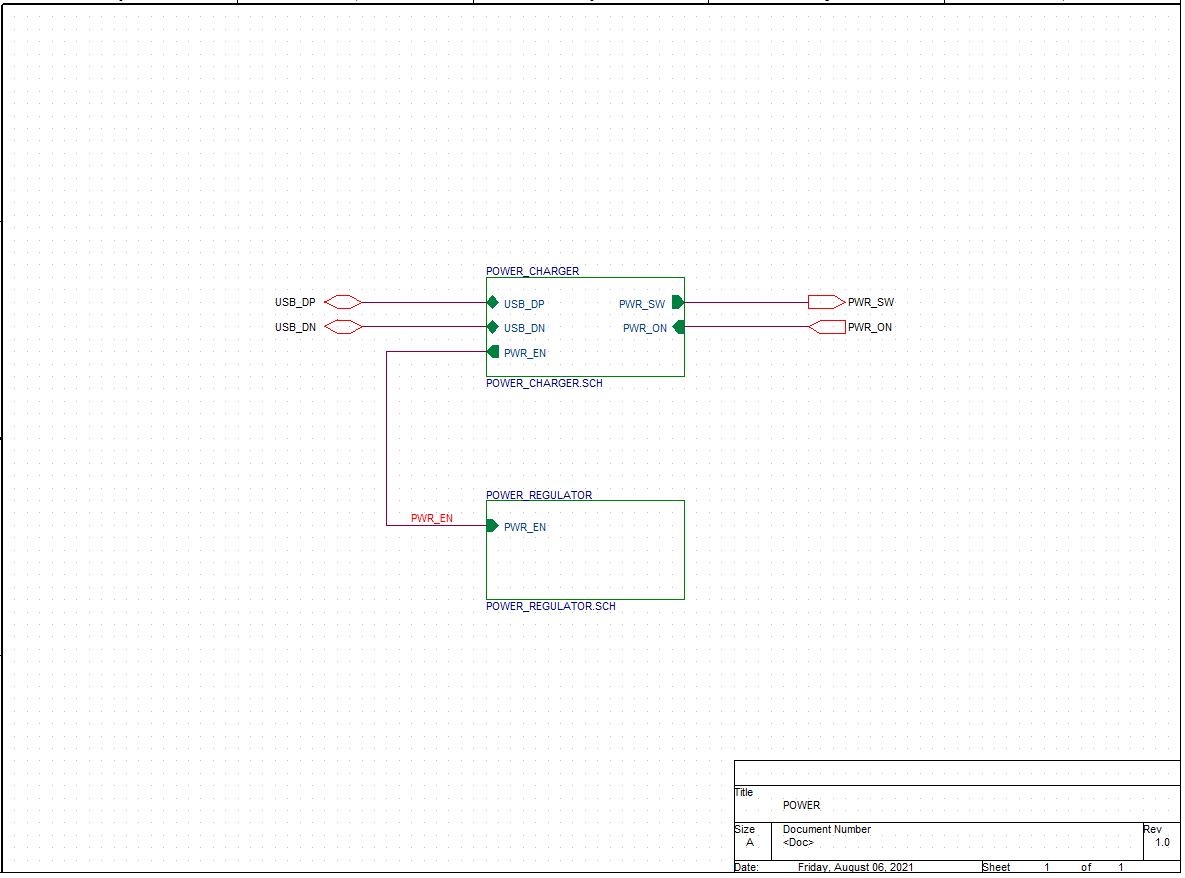 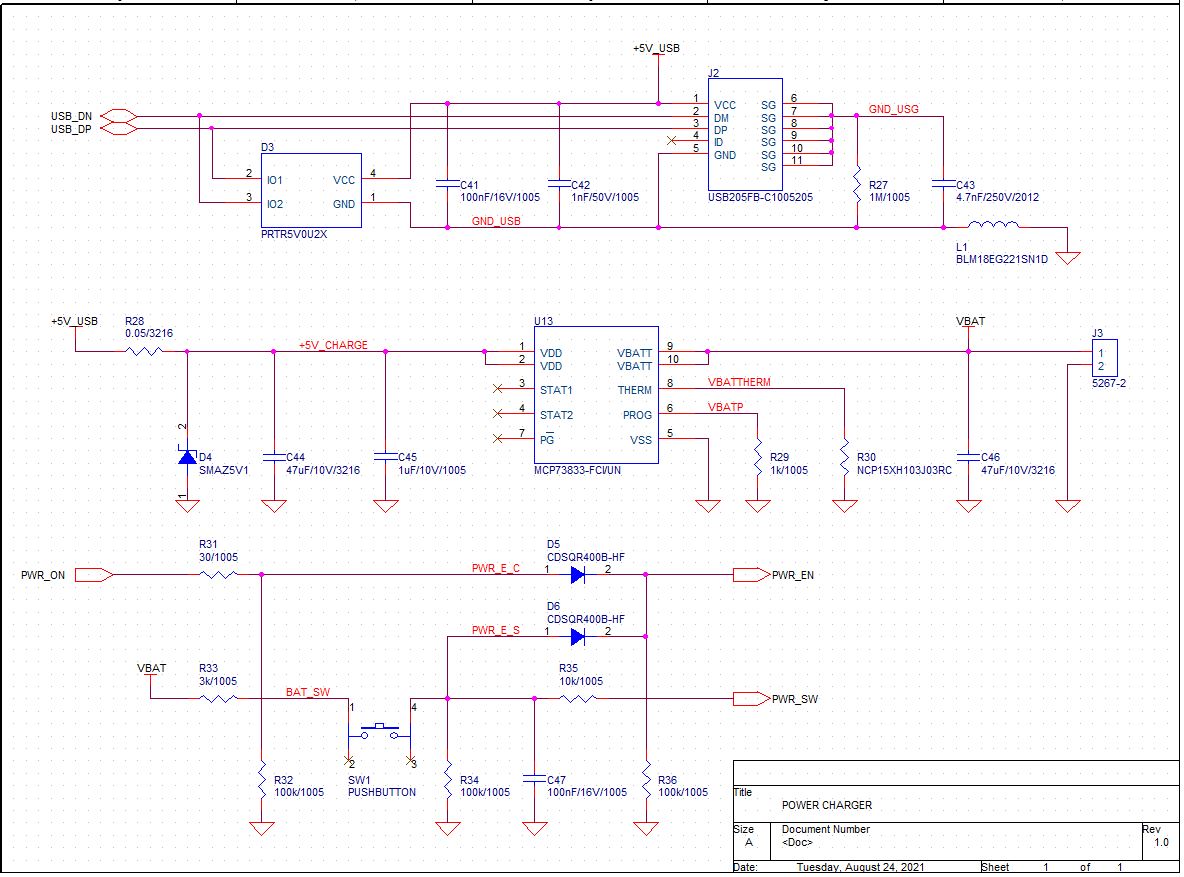 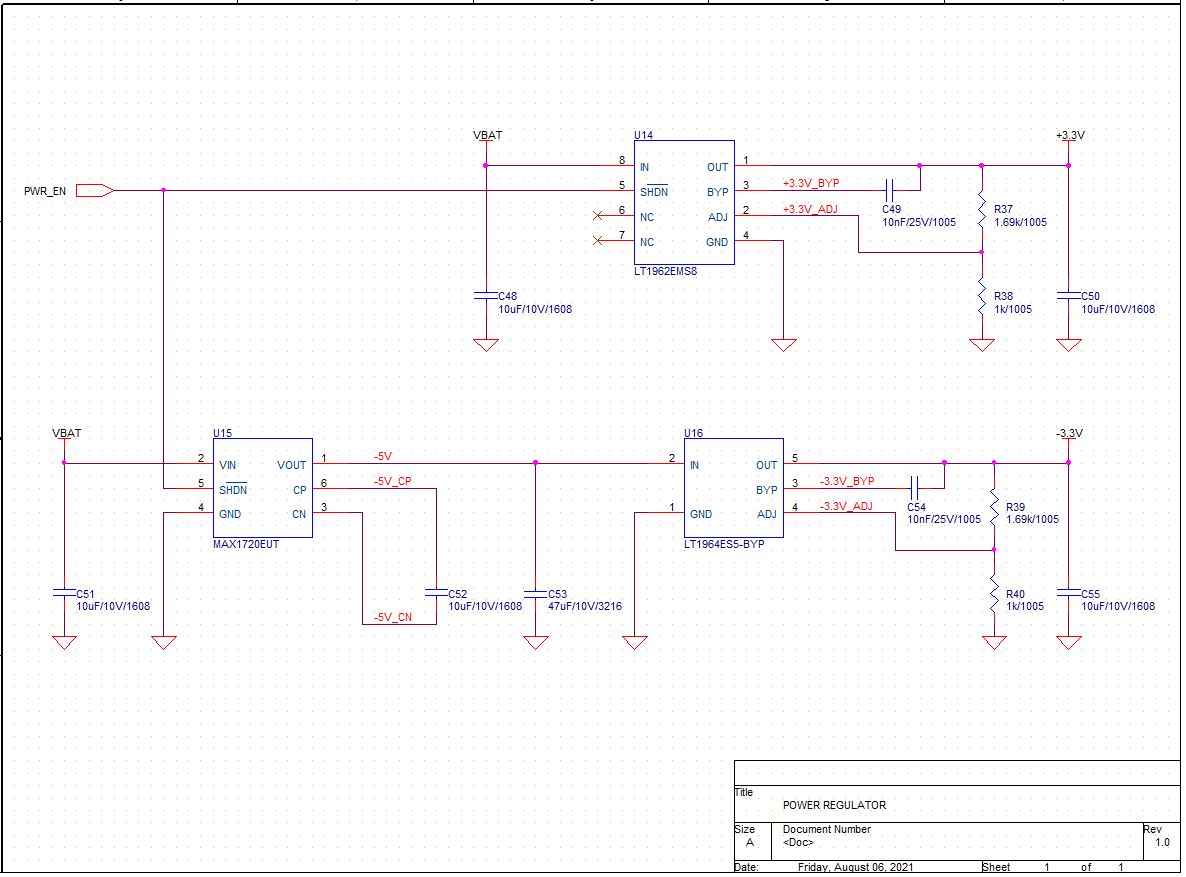 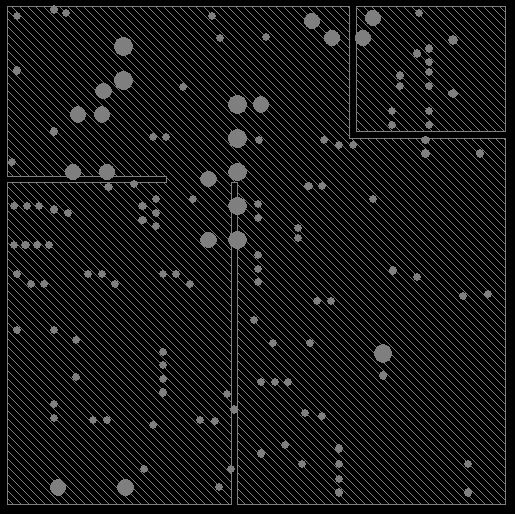 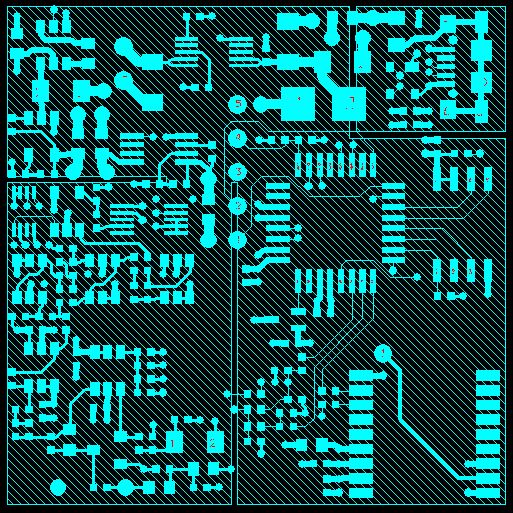 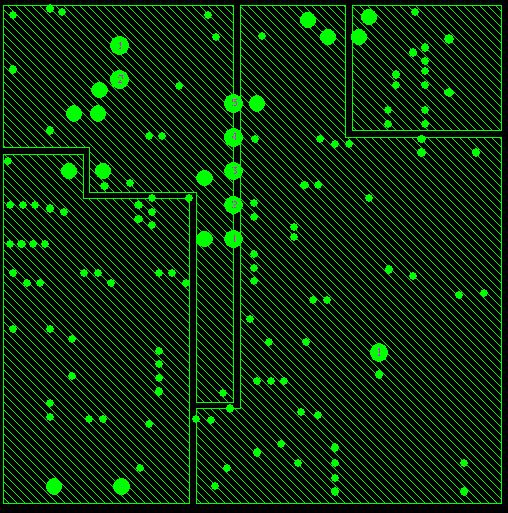 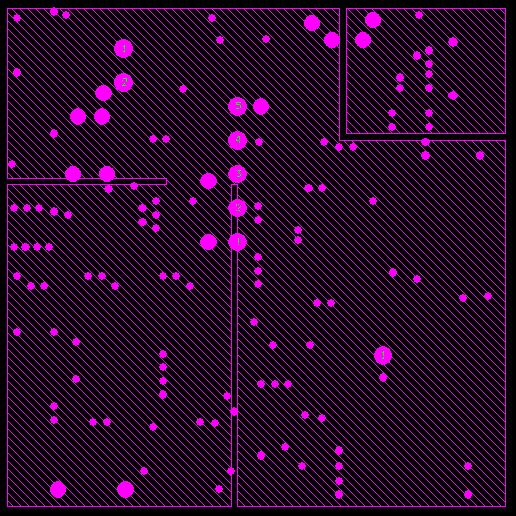 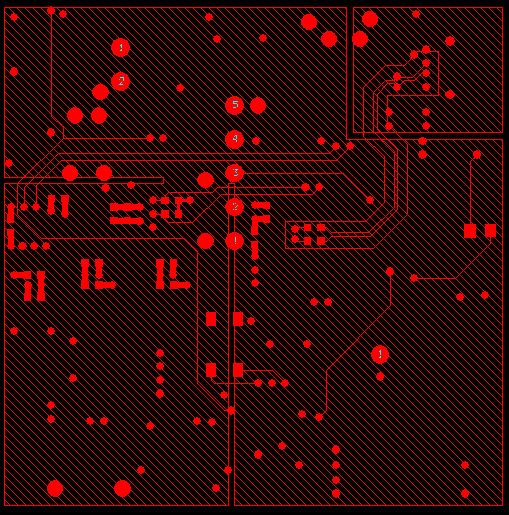 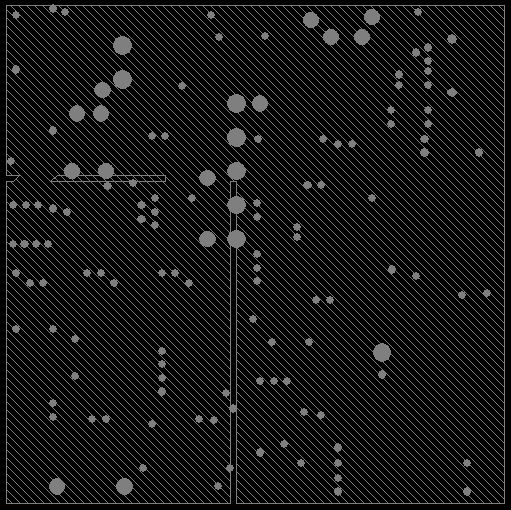 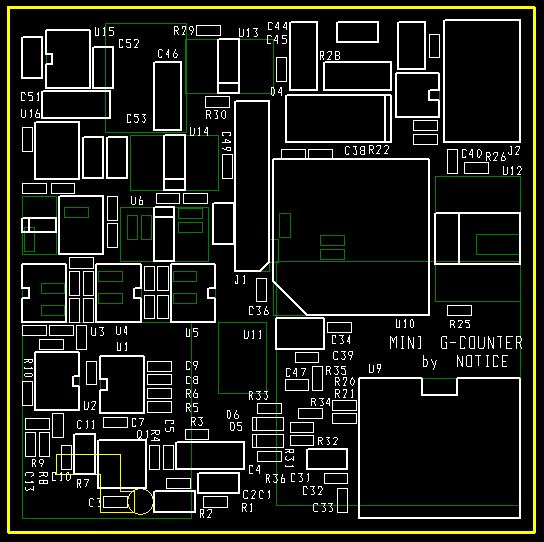 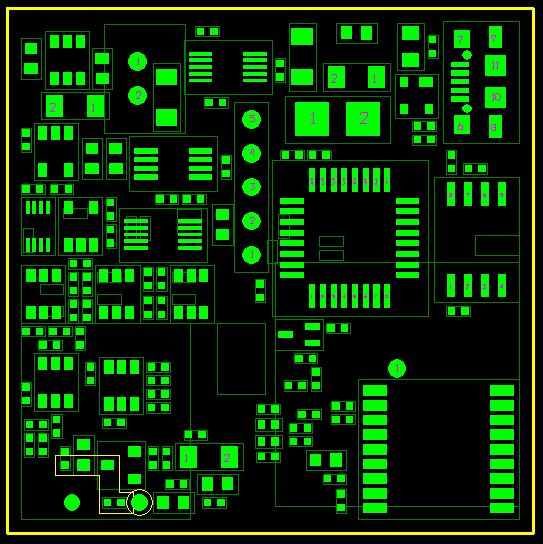 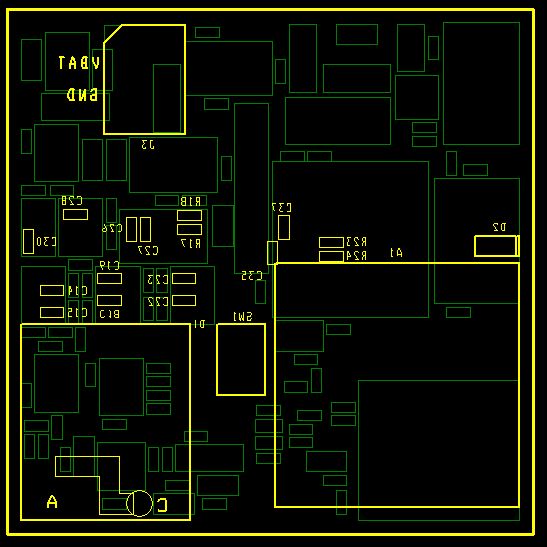 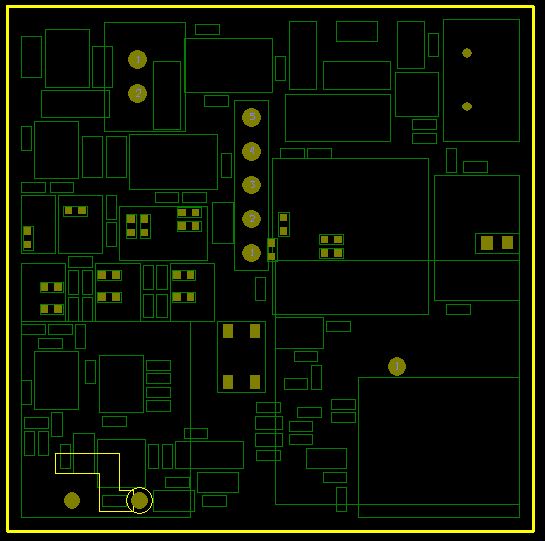